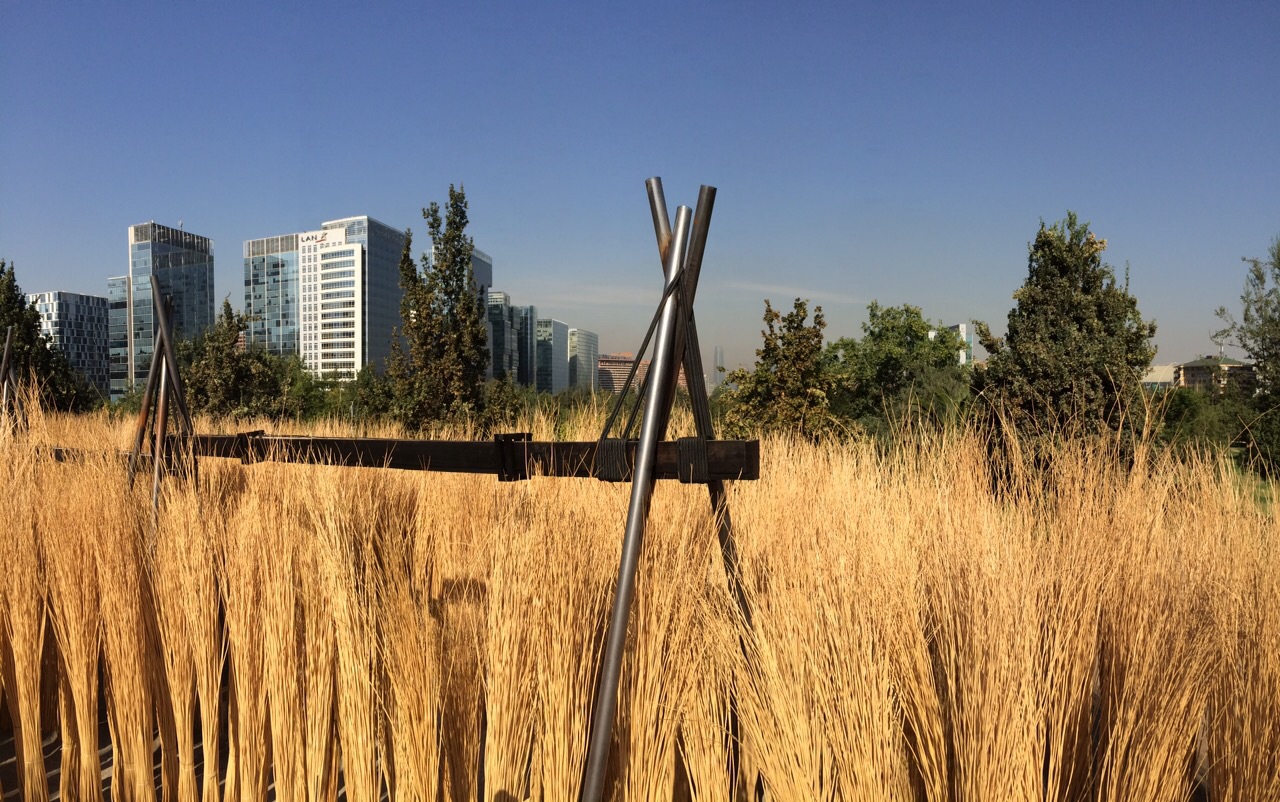 GRUPOTALCA
YAP-Constructo
Bosque de Mimbre
Procesos Locales
www.grupotalca.cl
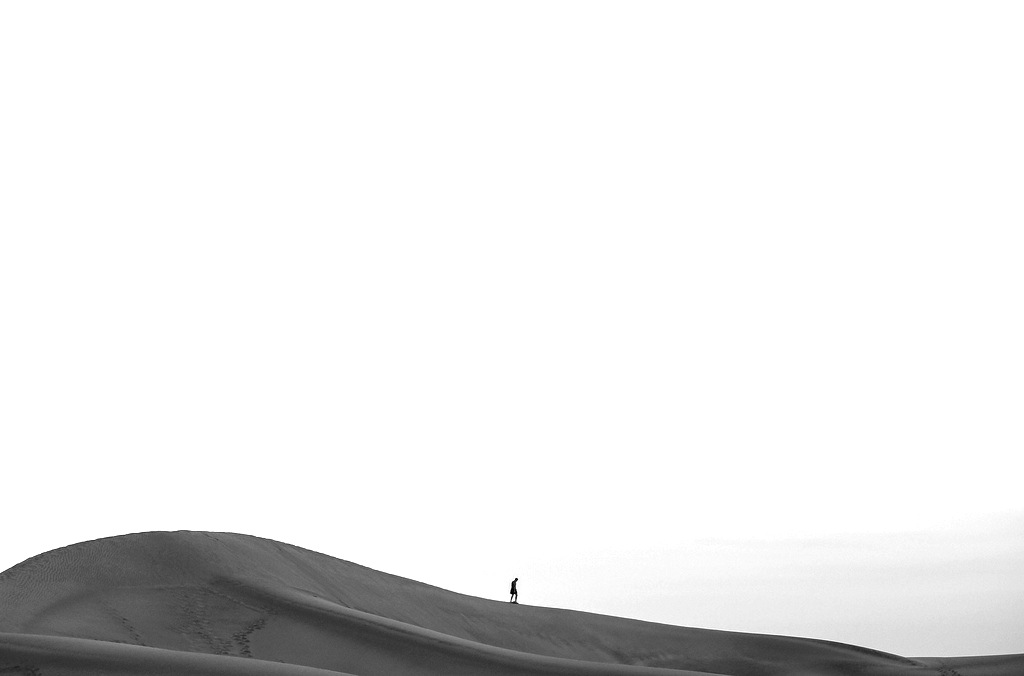 GRUPOTALCA.cl
Procesos Locales
Desde un territorio sin senderos
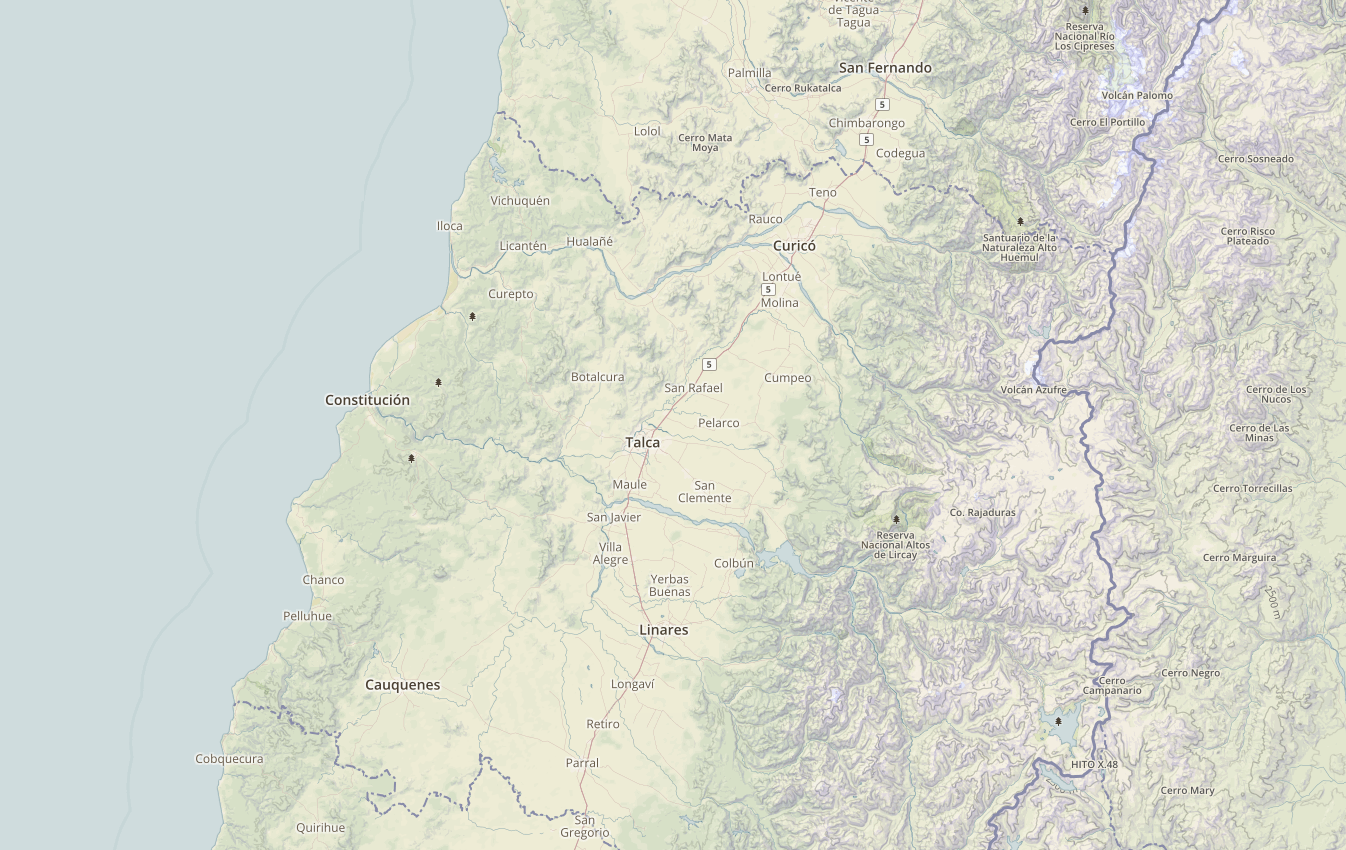 GRUPOTALCA.cl
Procesos Locales
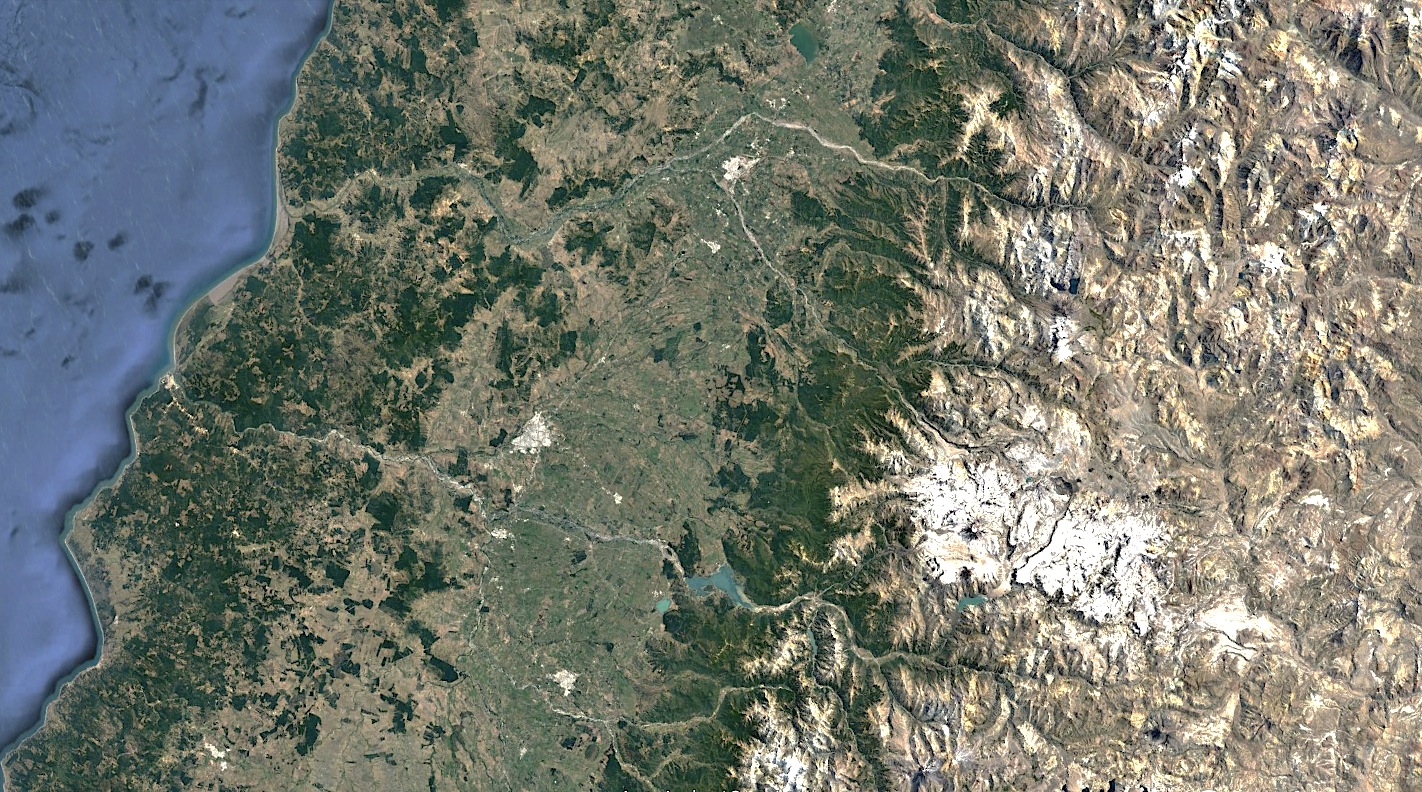 Río Mataquito
Constitución
Talca
Río Maule
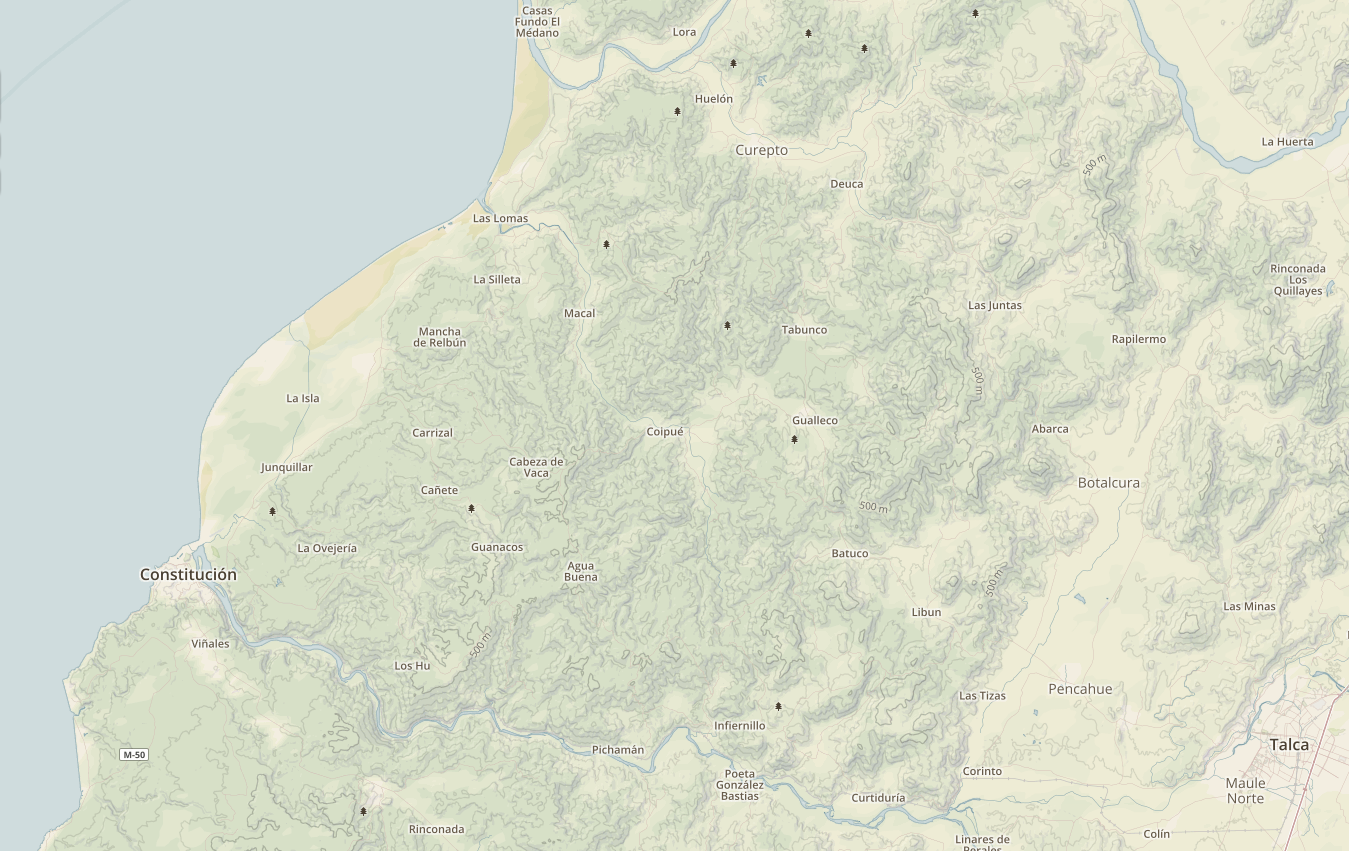 GRUPOTALCA.cl
Procesos Locales
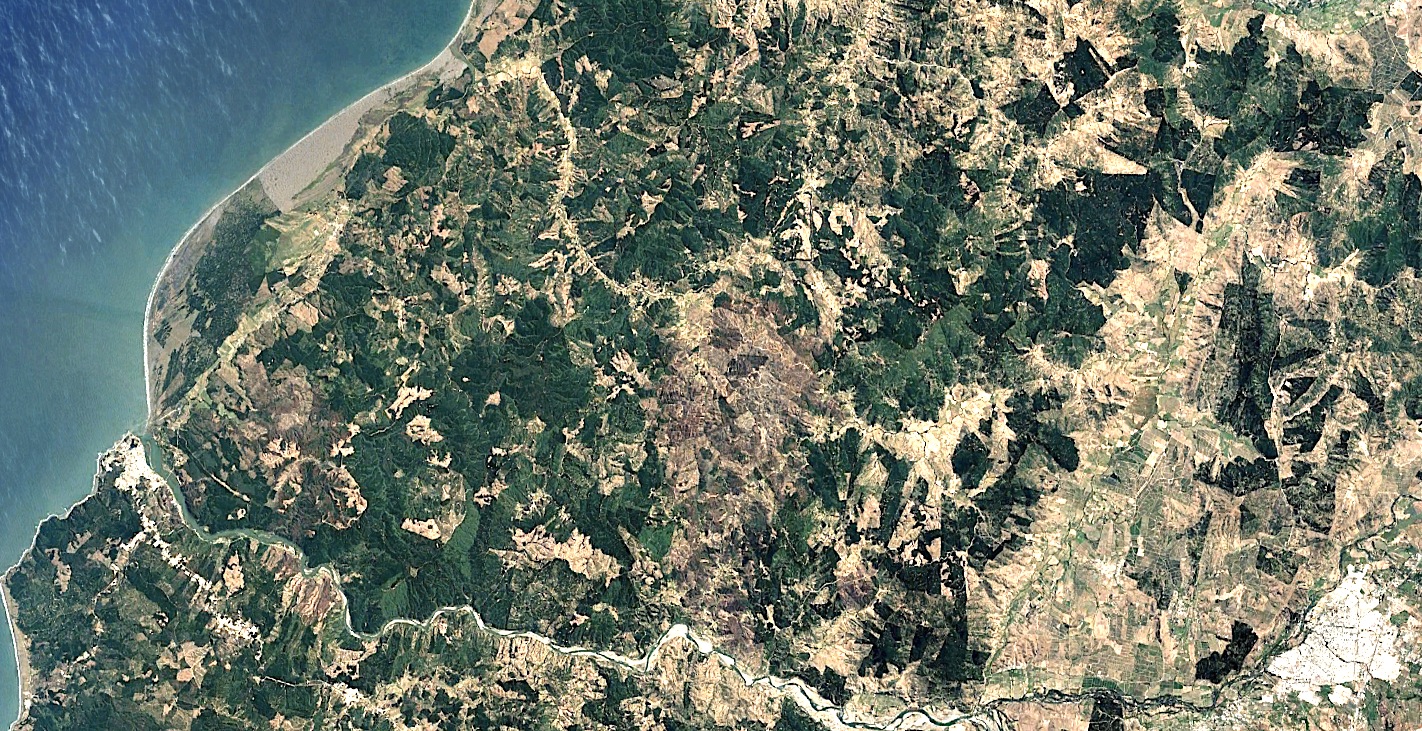 Cuchi
Constitución
Talca
Río Maule
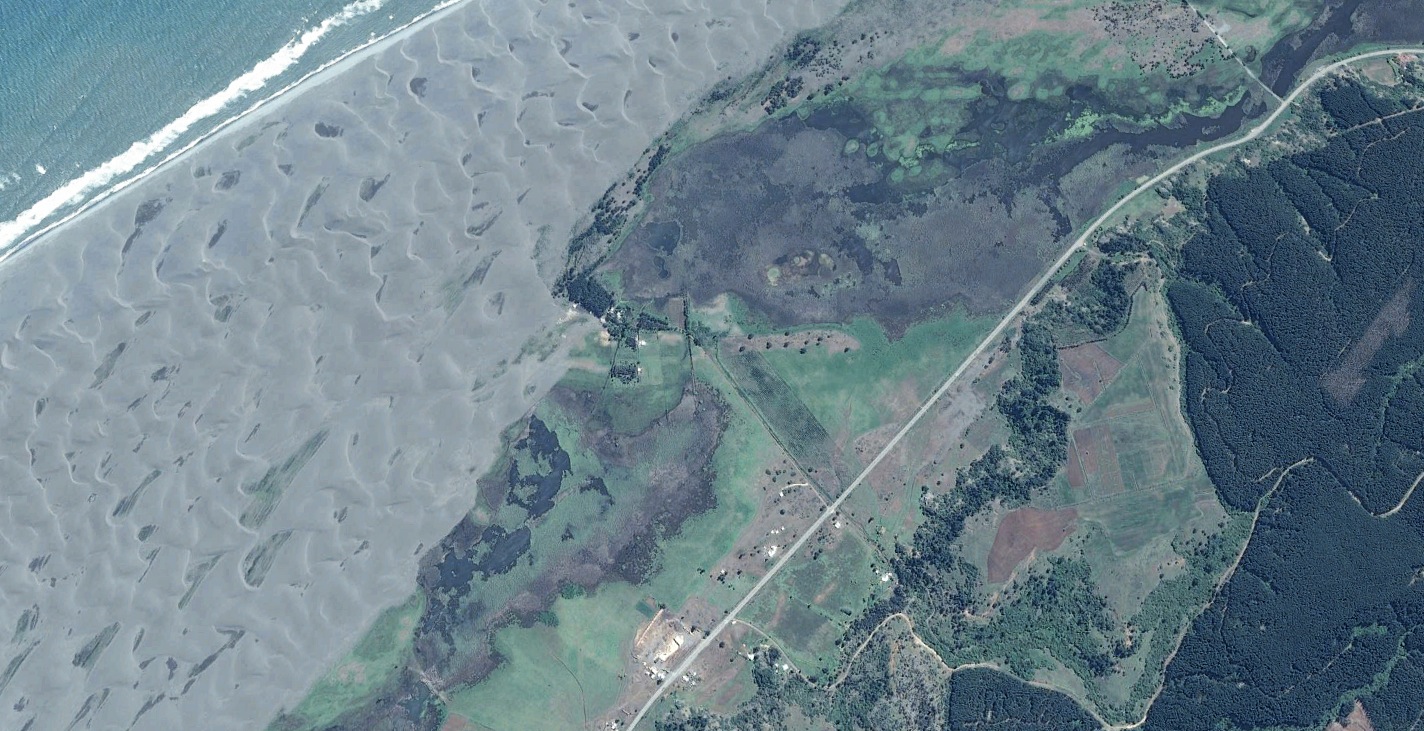 Cuchi
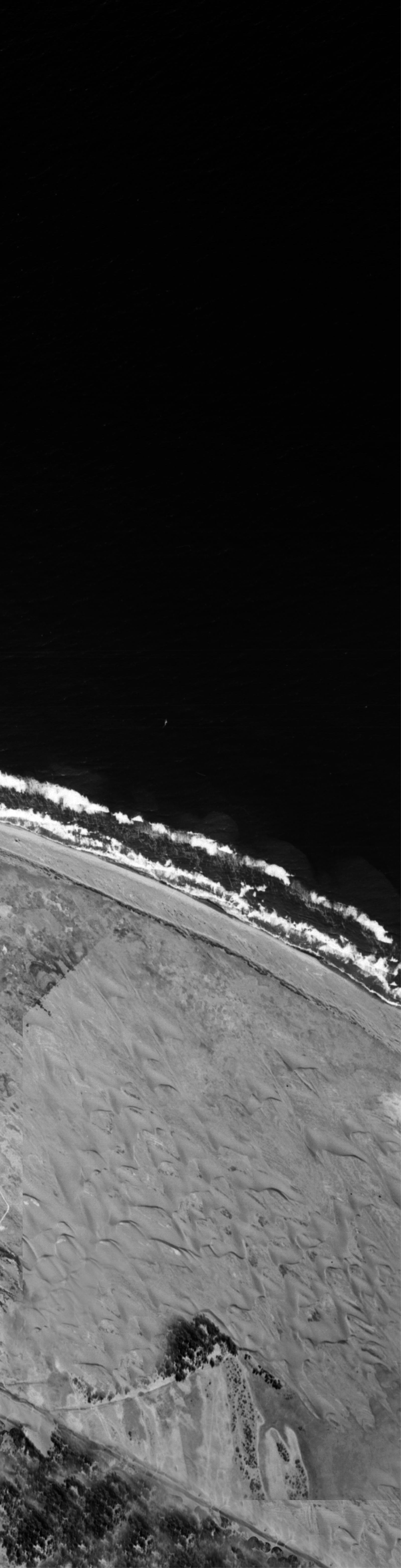 Cuchi , Dunas de Junquillar
Asentamiento sobre un territorio dunar
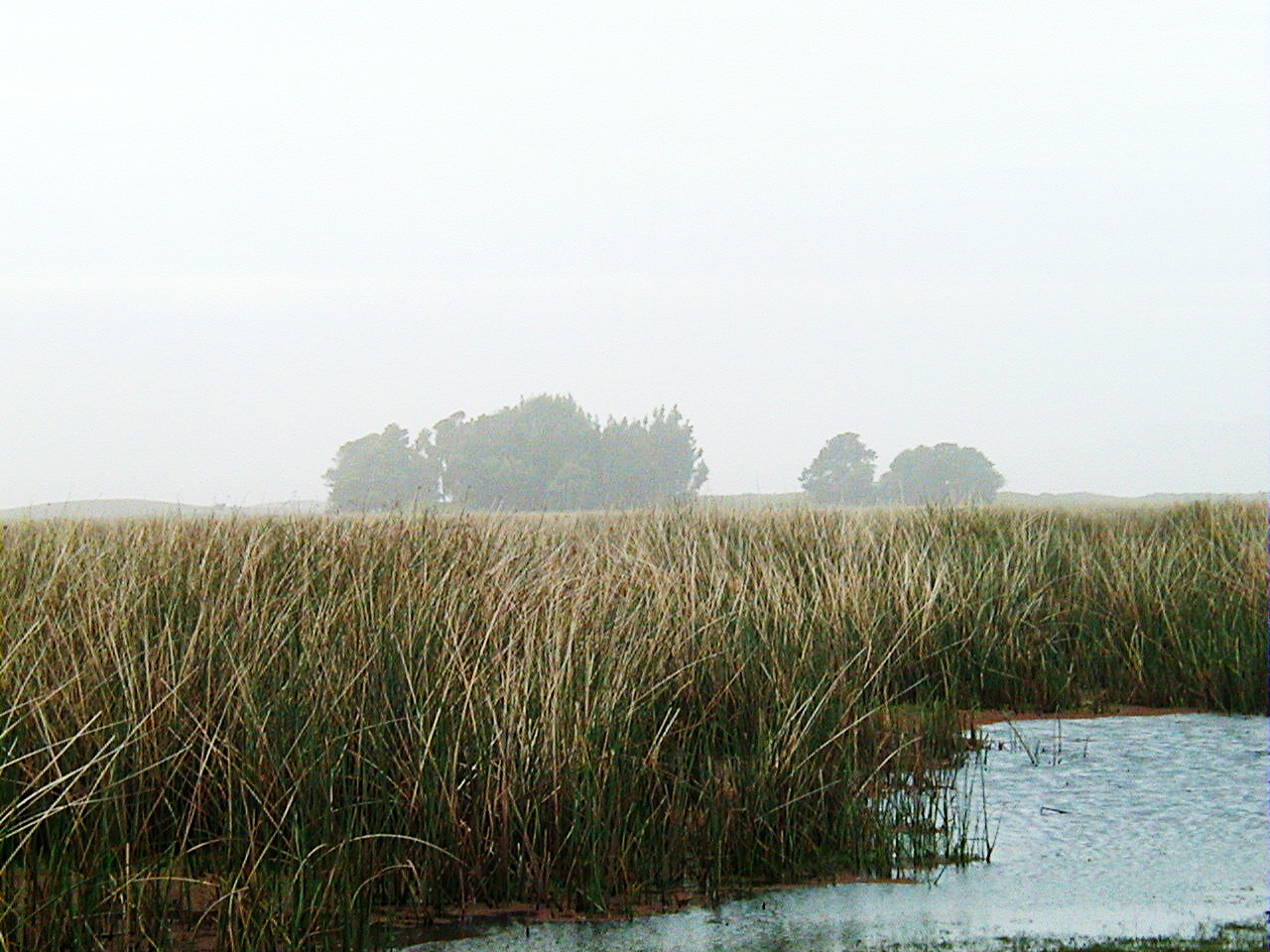 GRUPOTALCA.cl
Procesos Locales
GRUPOTALCA.cl
Procesos Locales
El Oficio del Pescador
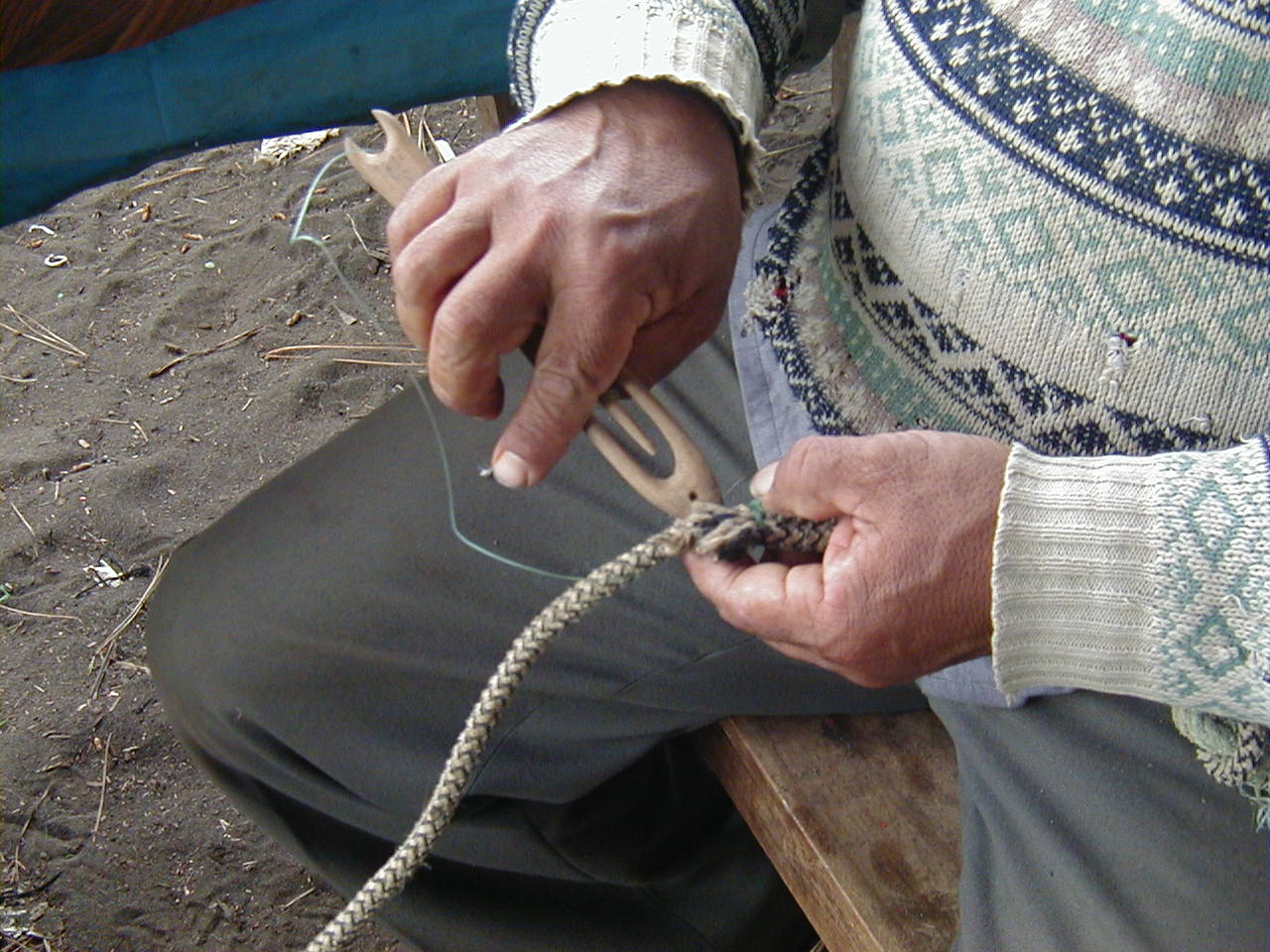 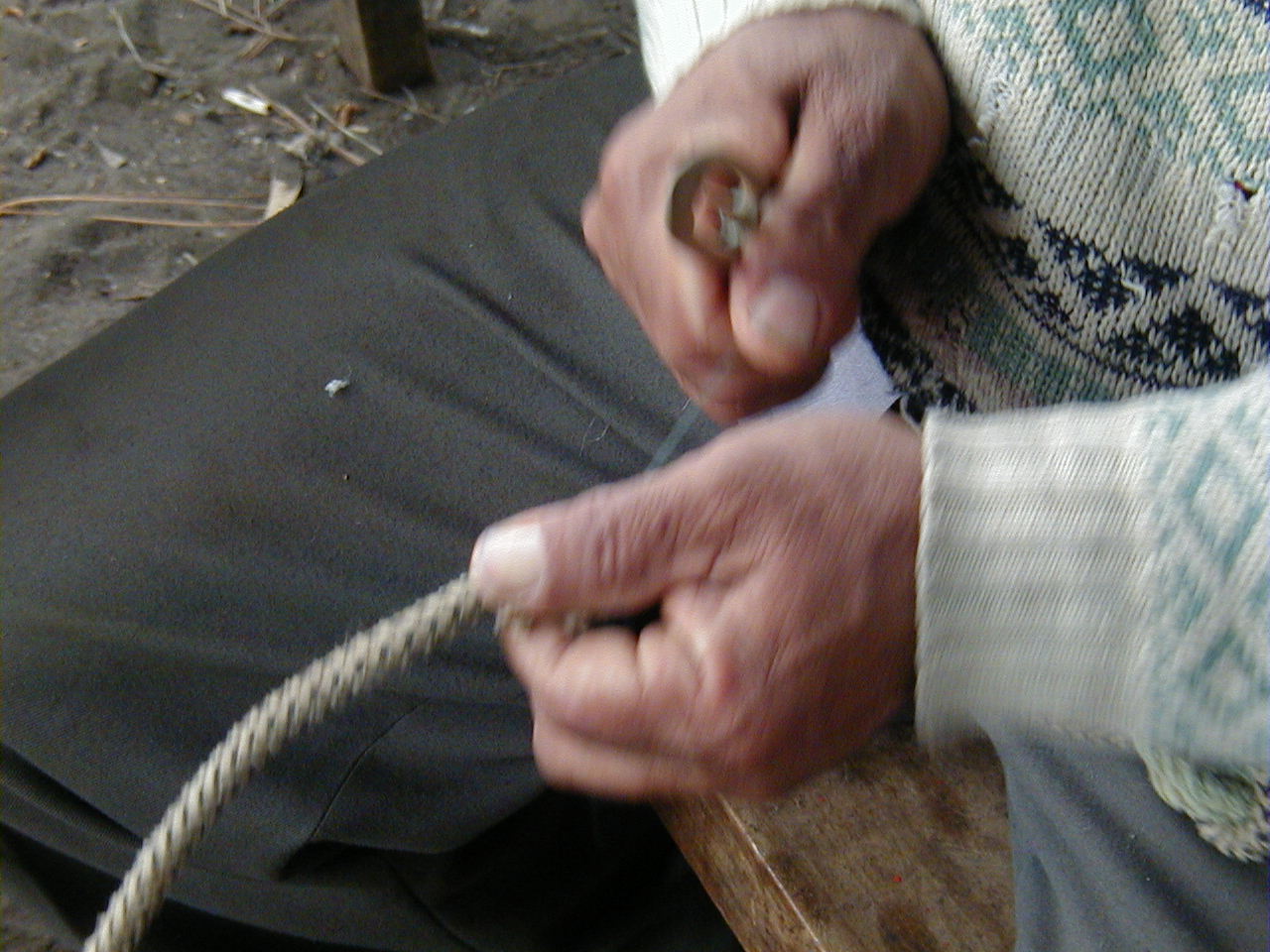 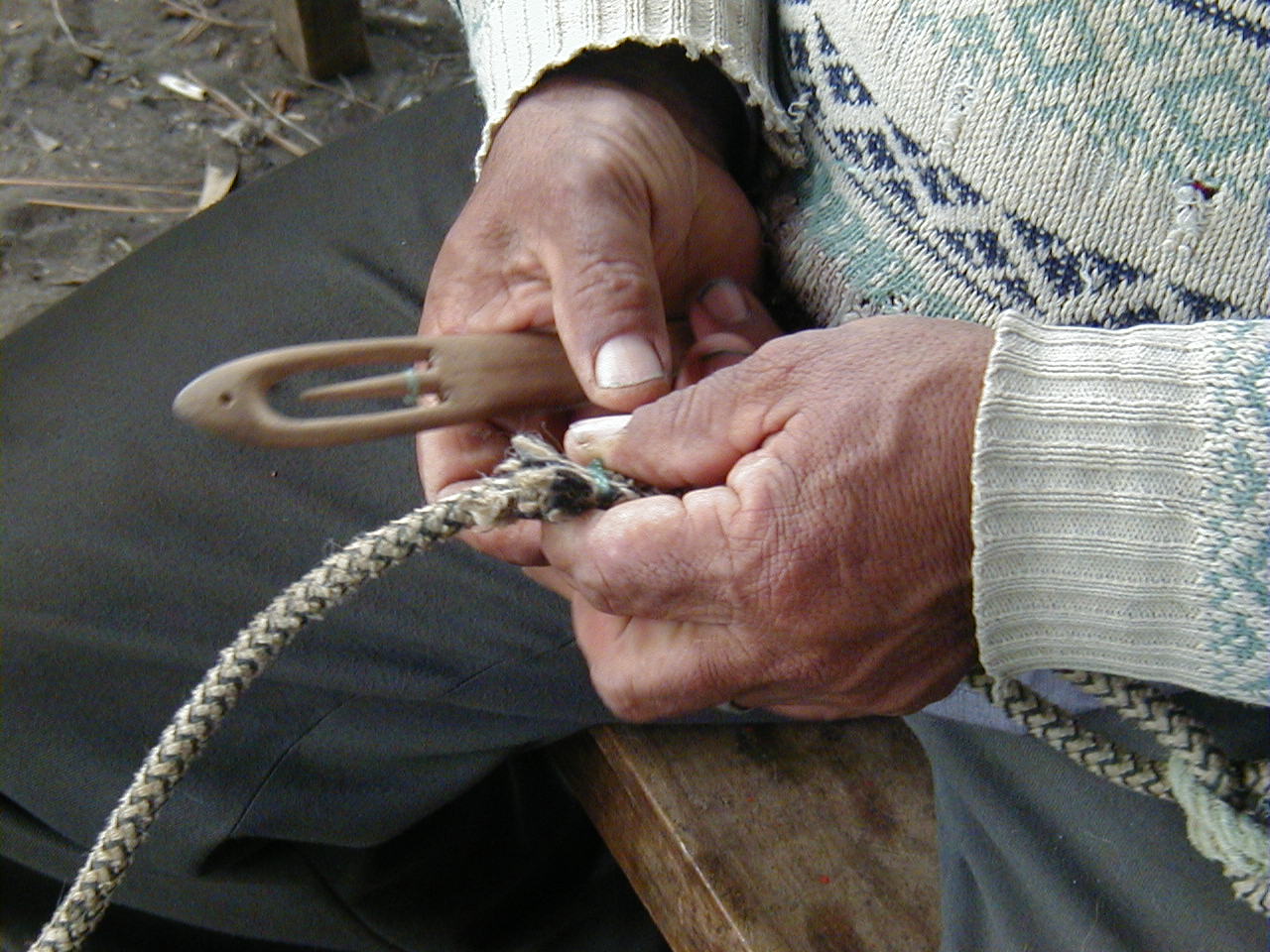 La sabiduría del oficio sobre enmendar redes
GRUPOTALCA.cl
Procesos Locales
El Nudo y la Amarra como Herramienta y solución constructiva
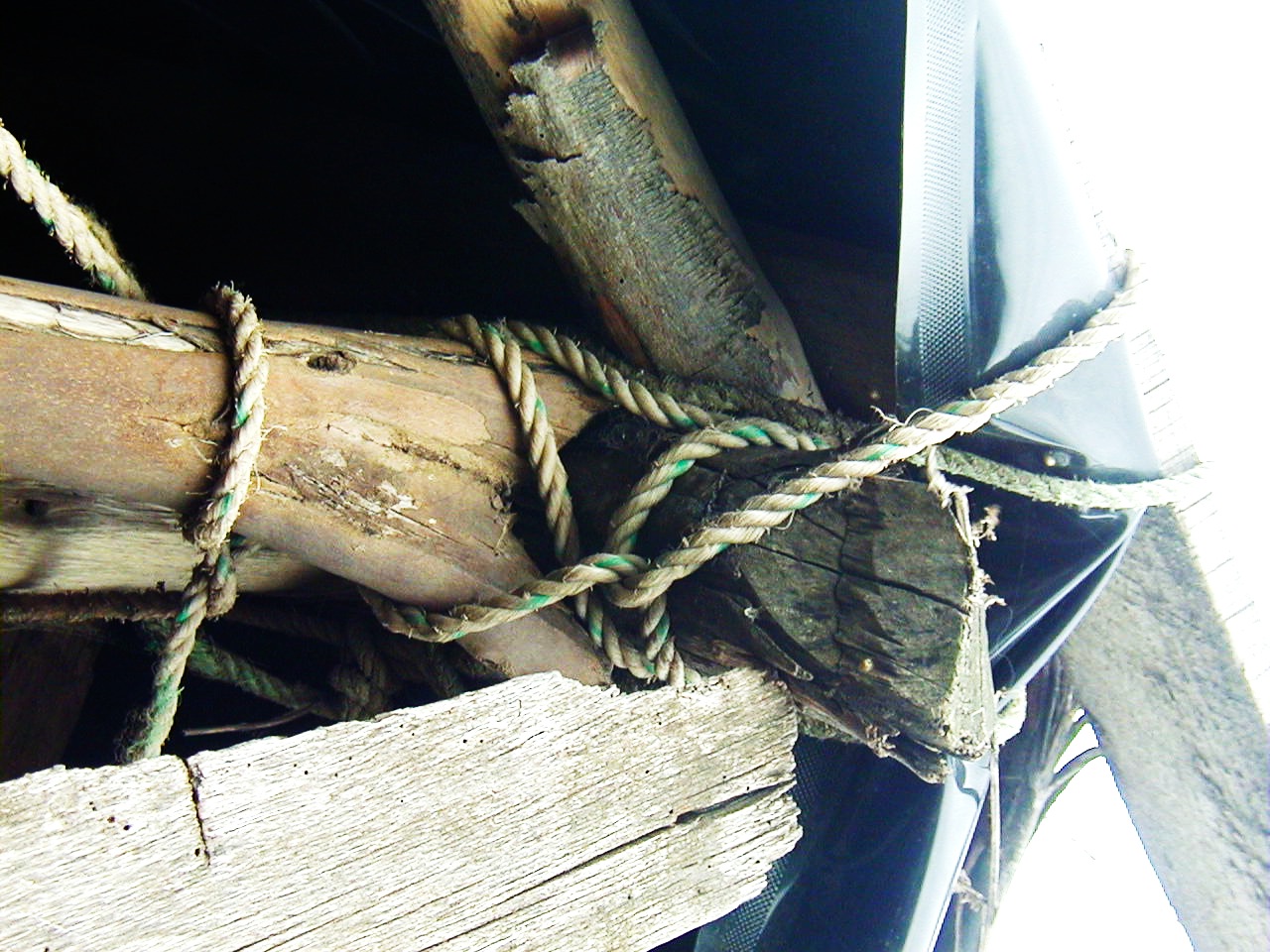 Herencia del OFICIO
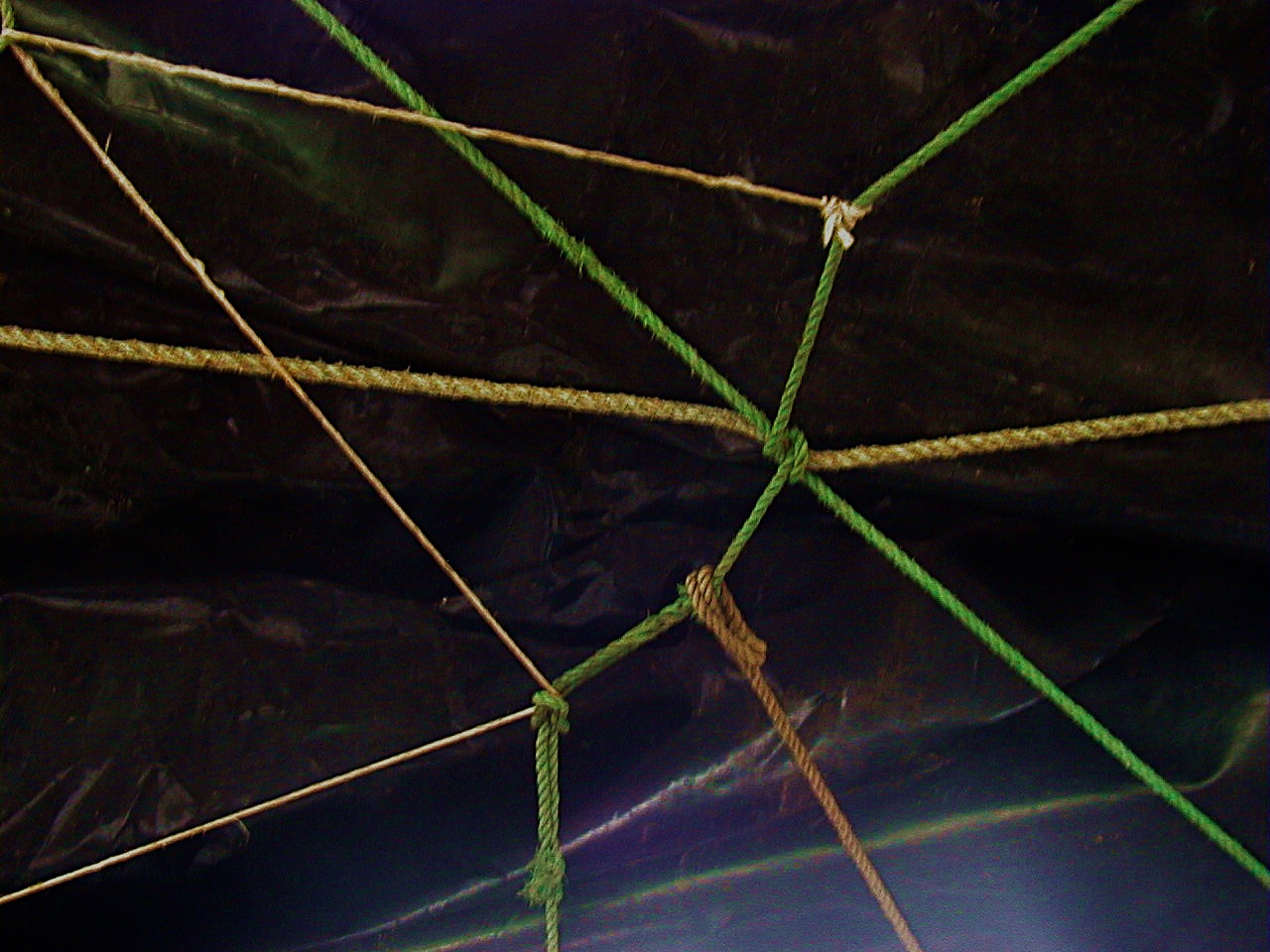 El Oficio del Pescador
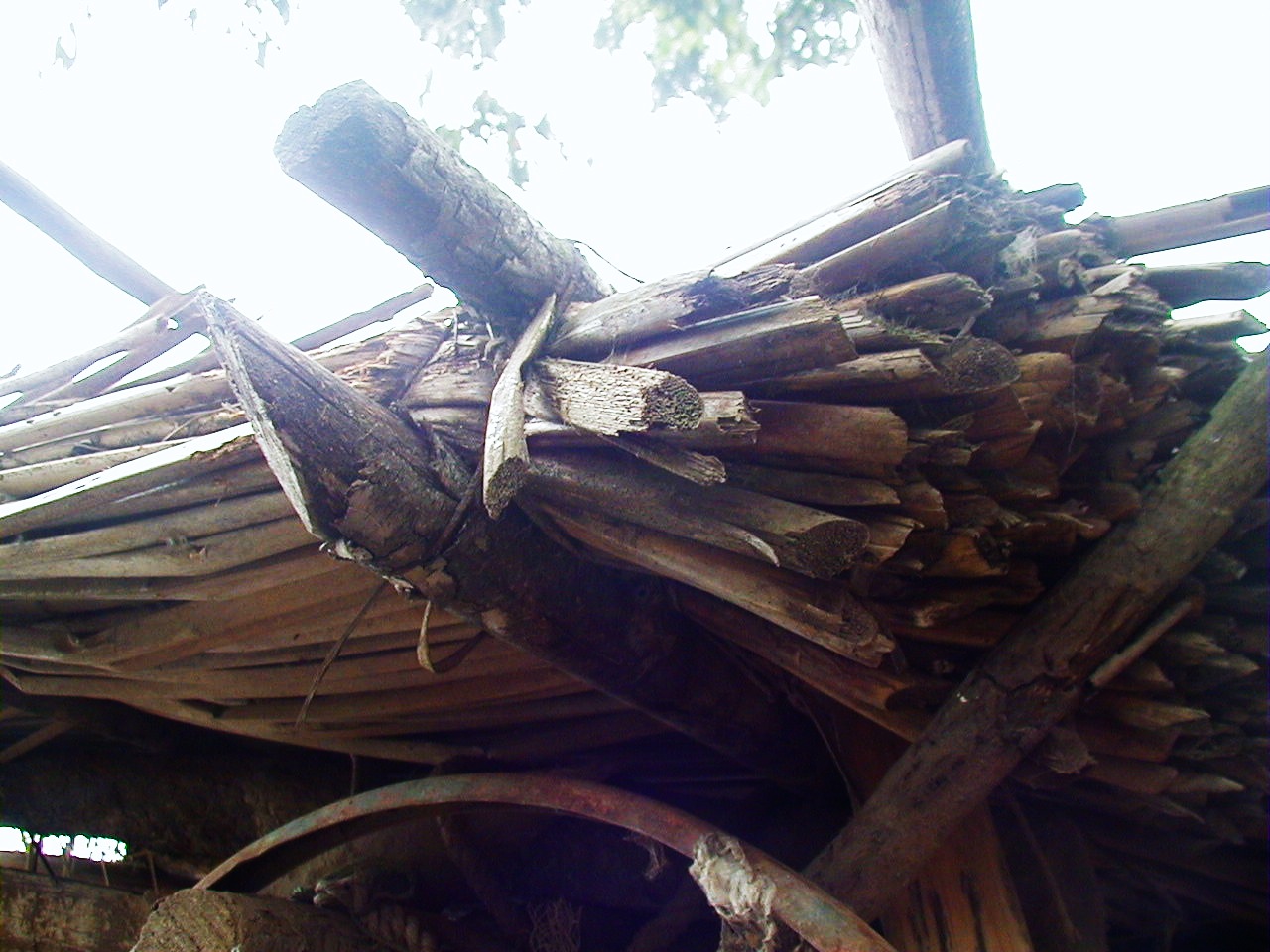 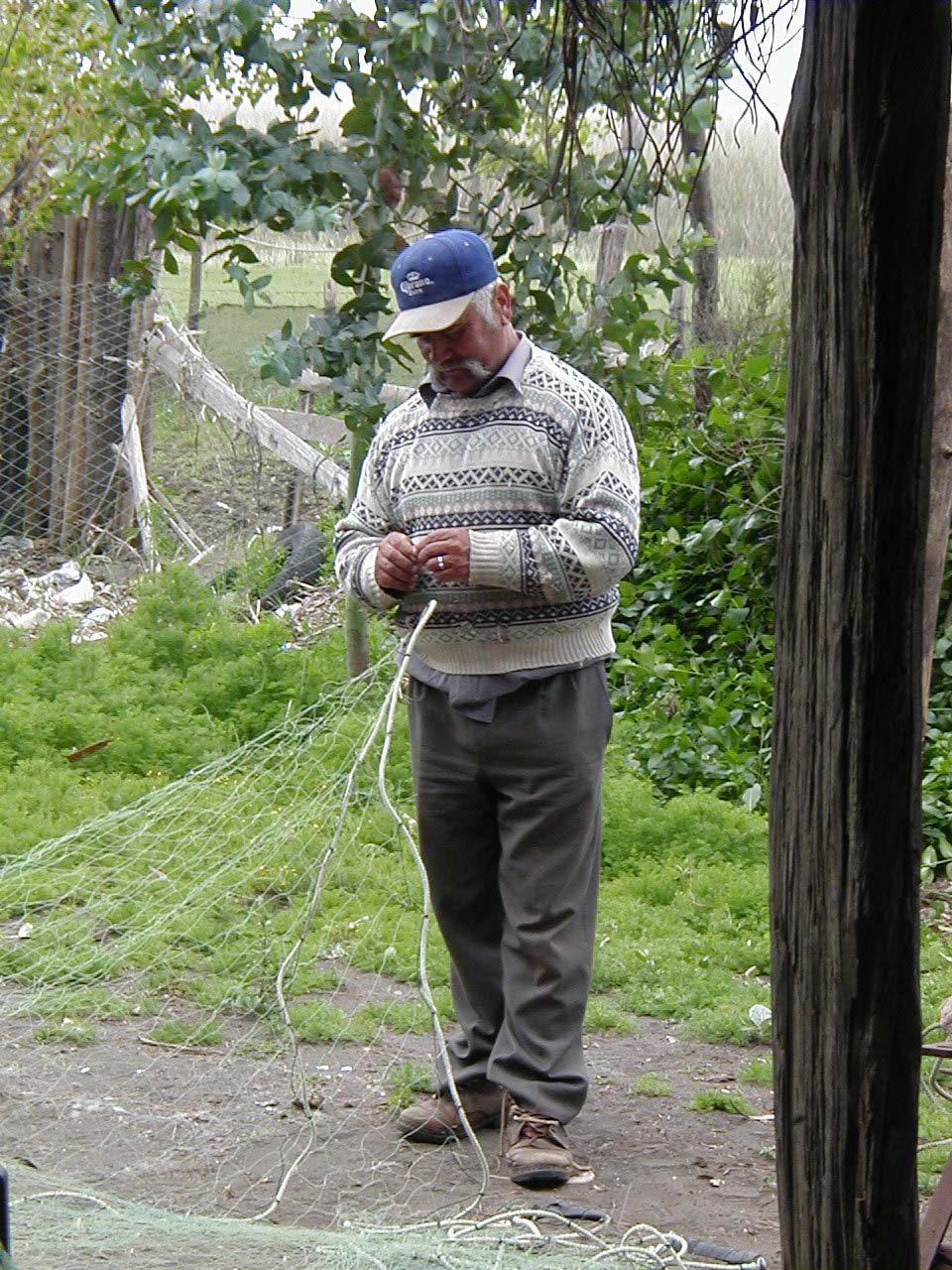 GRUPOTALCA.cl
Procesos Locales
Cuando el Oficio rima a la Acción
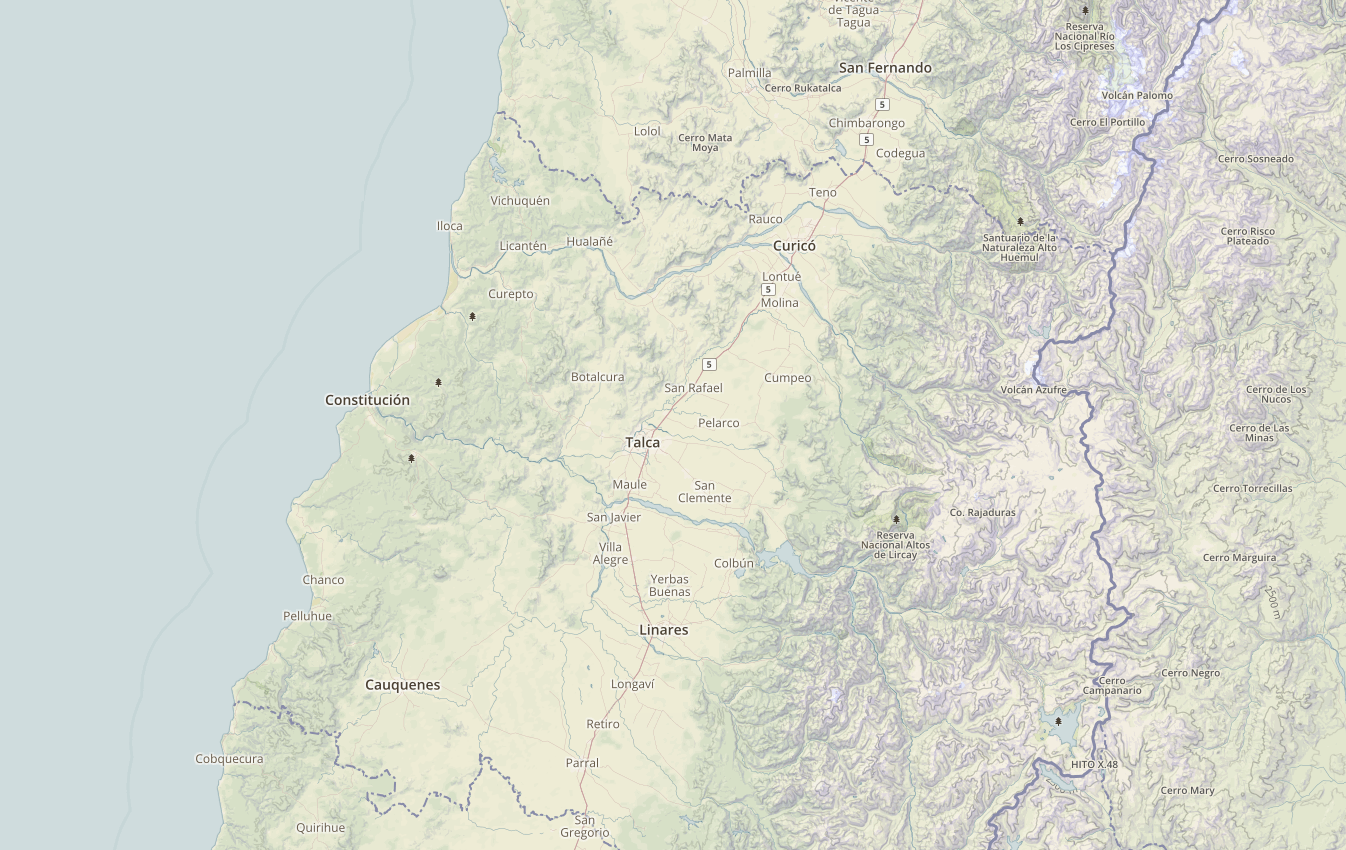 GRUPOTALCA.cl
Procesos Locales
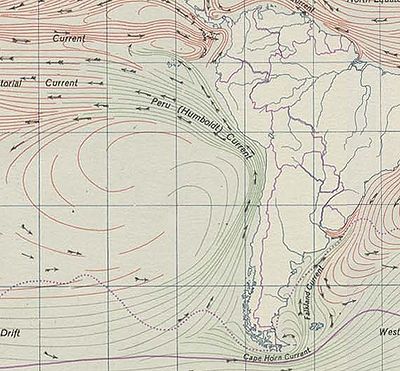 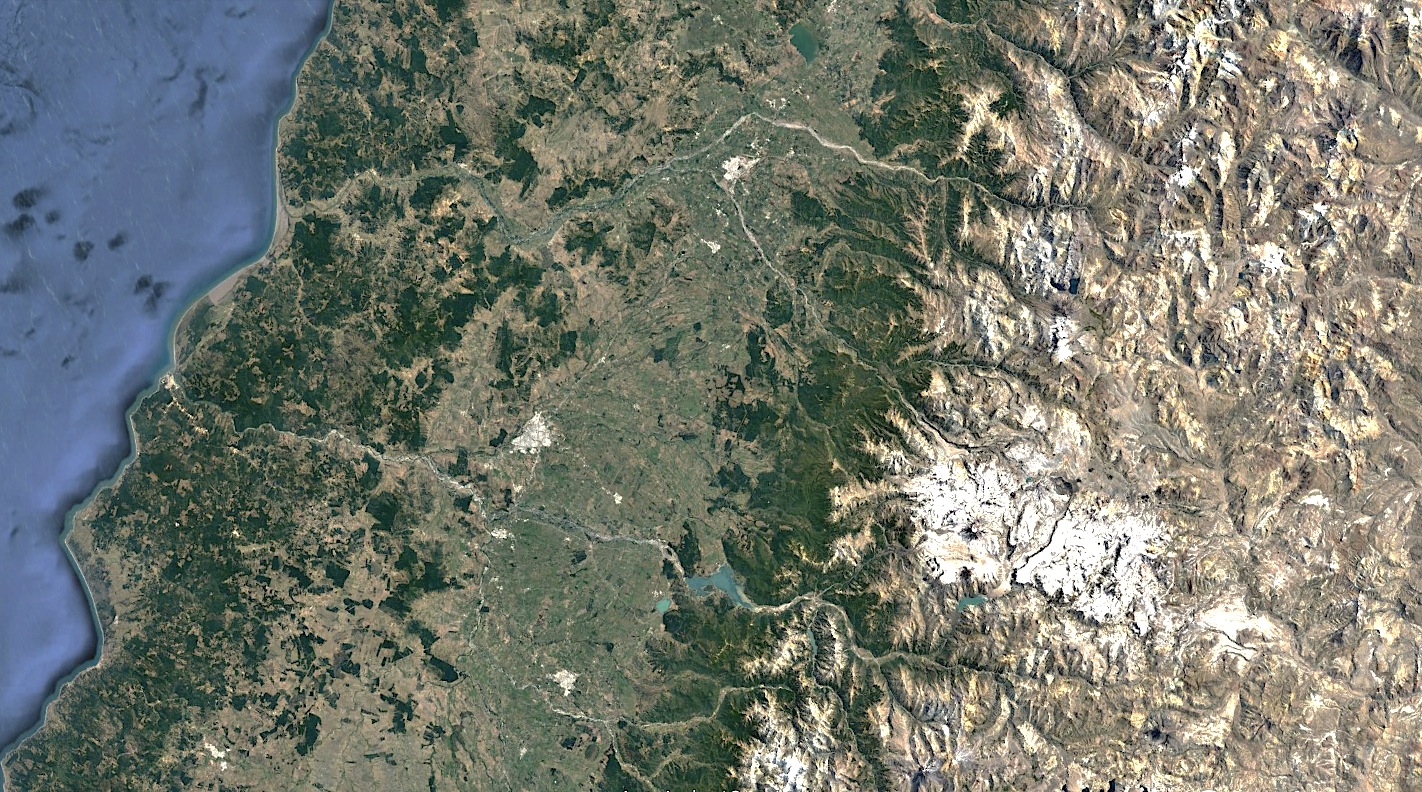 Río Mataquito
Viento predominante 
Sur – Oeste

Humboldt
Constitución
Talca
Río Maule
GRUPOTALCA.cl
Procesos Locales
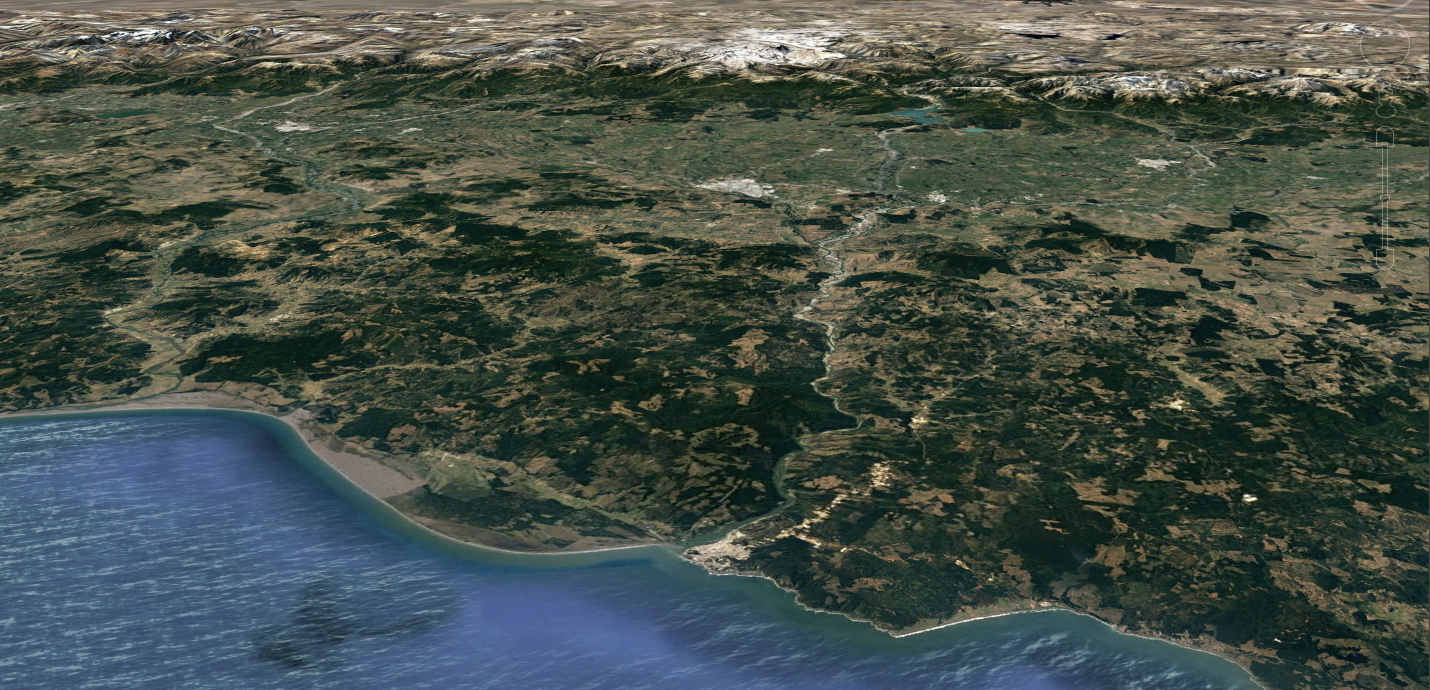 Viento predominante 
Sur – Oeste

Humboldt
GRUPOTALCA.cl
Procesos Locales
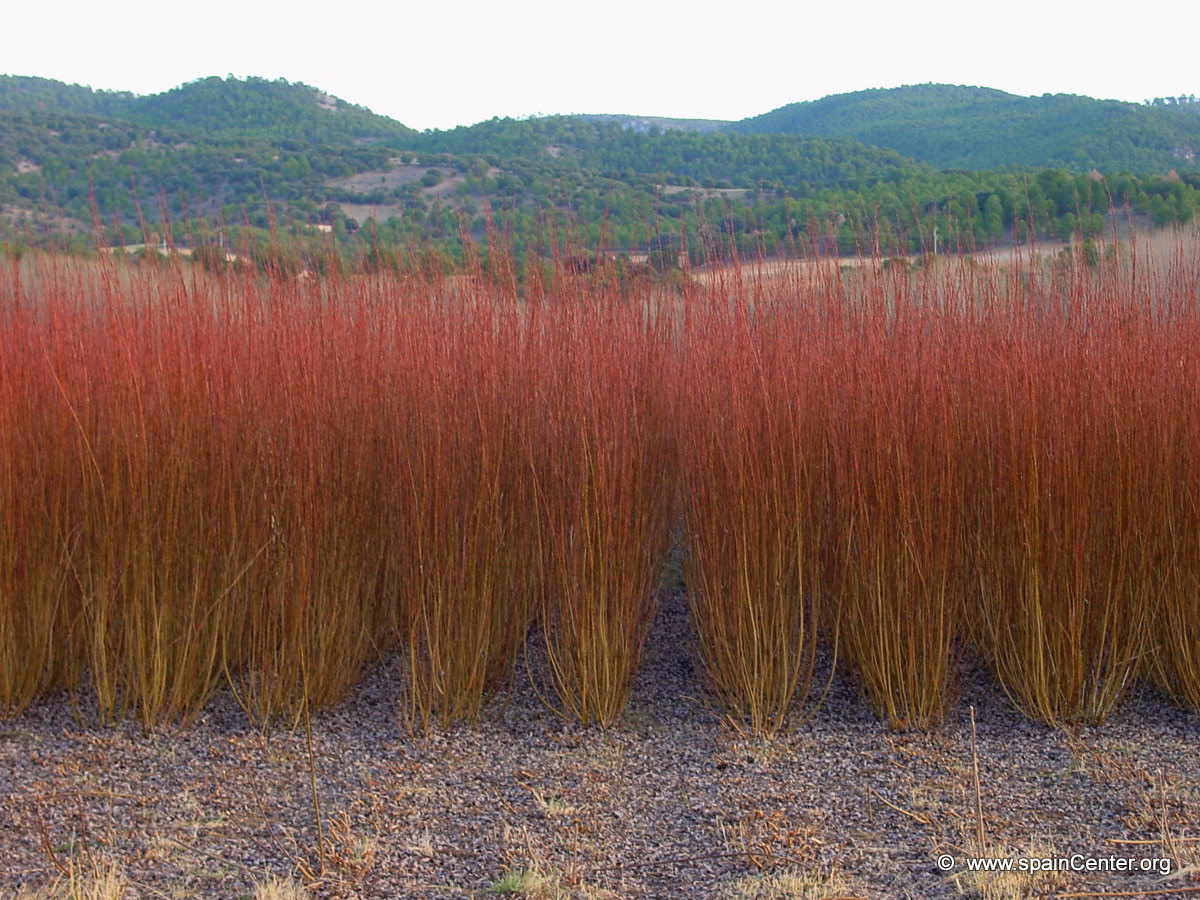 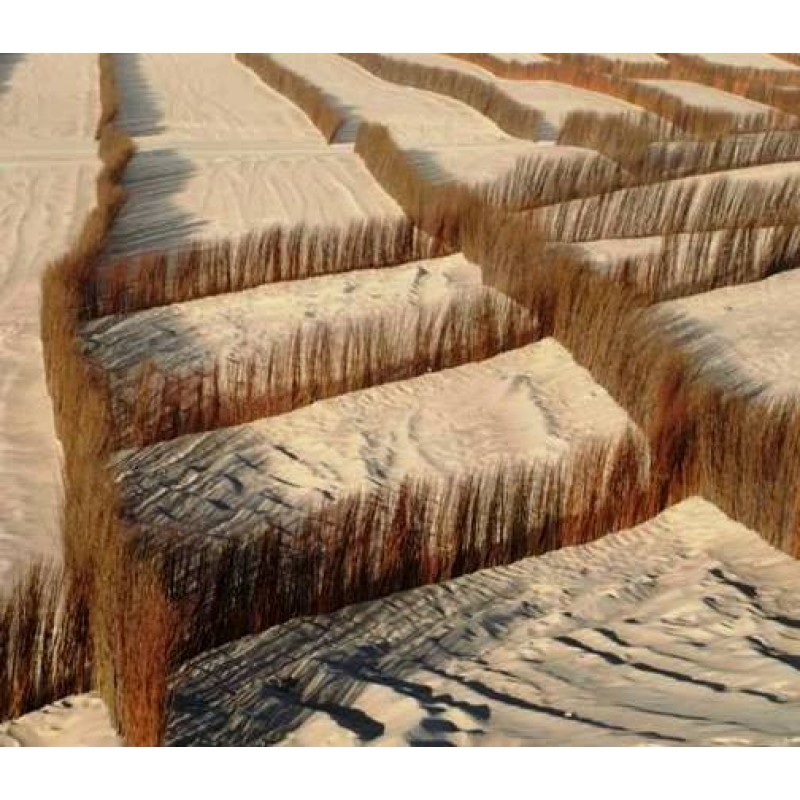 GRUPOTALCA.cl
Procesos Locales
GRUPOTALCA.cl
Procesos Locales
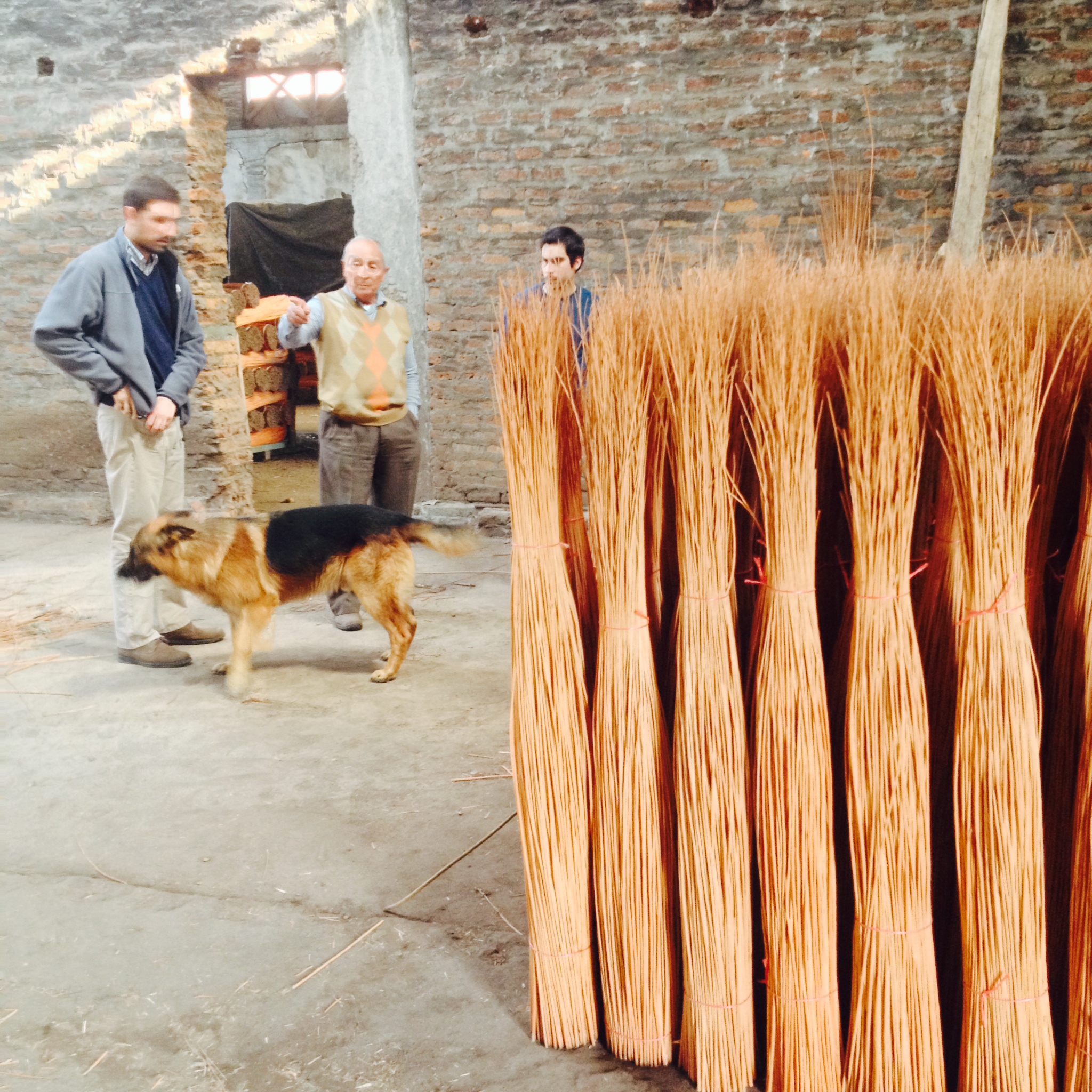 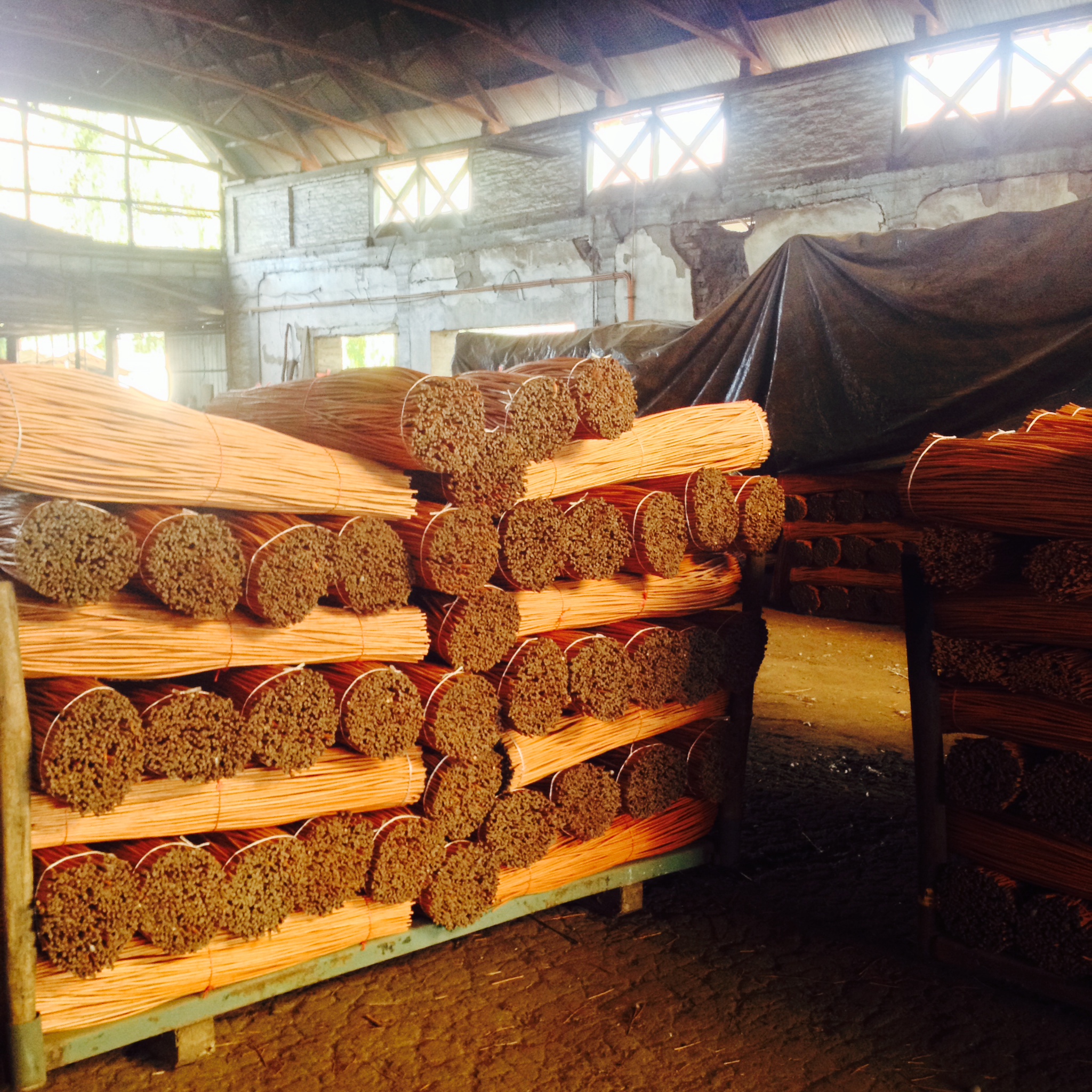 GRUPOTALCA.cl
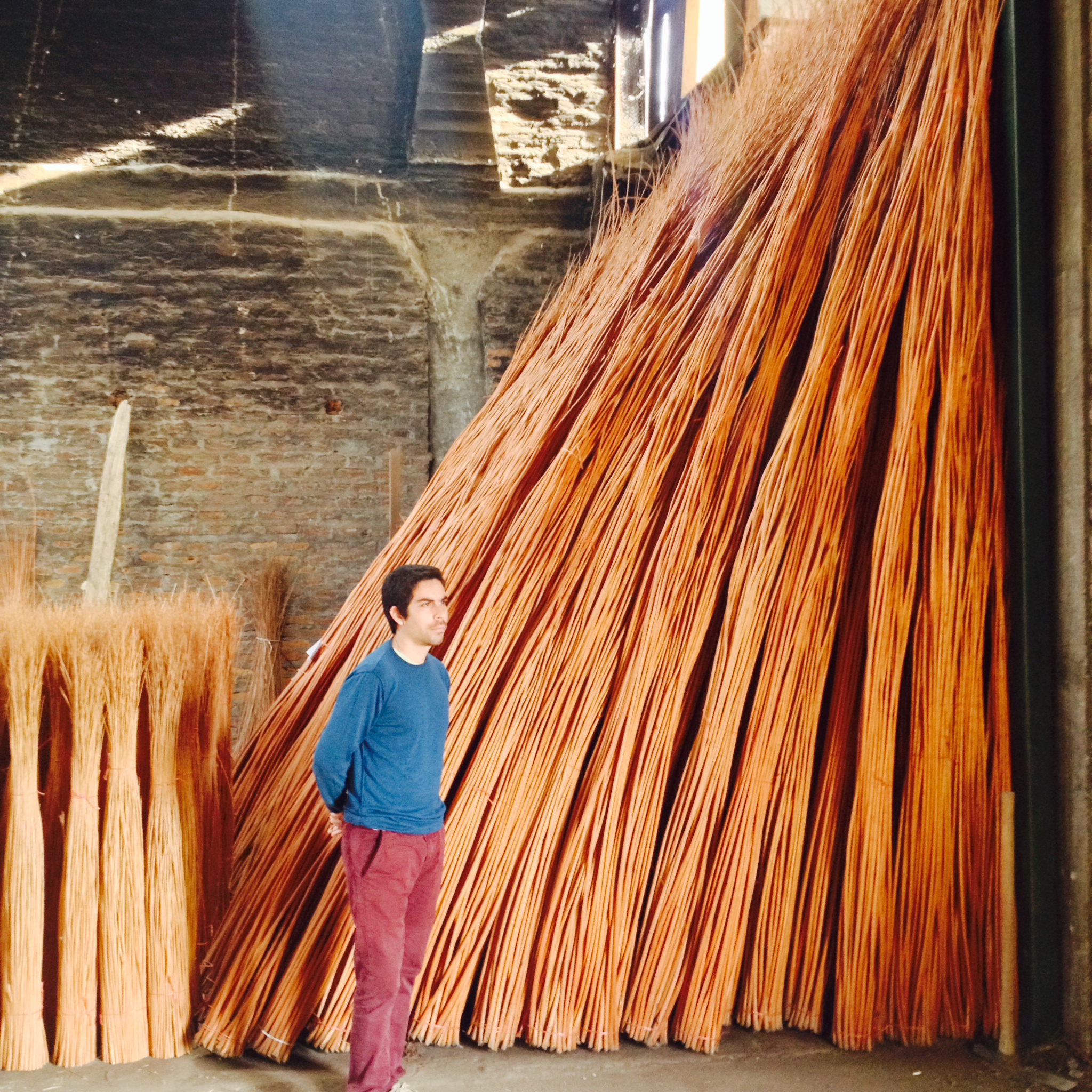 Procesos Locales
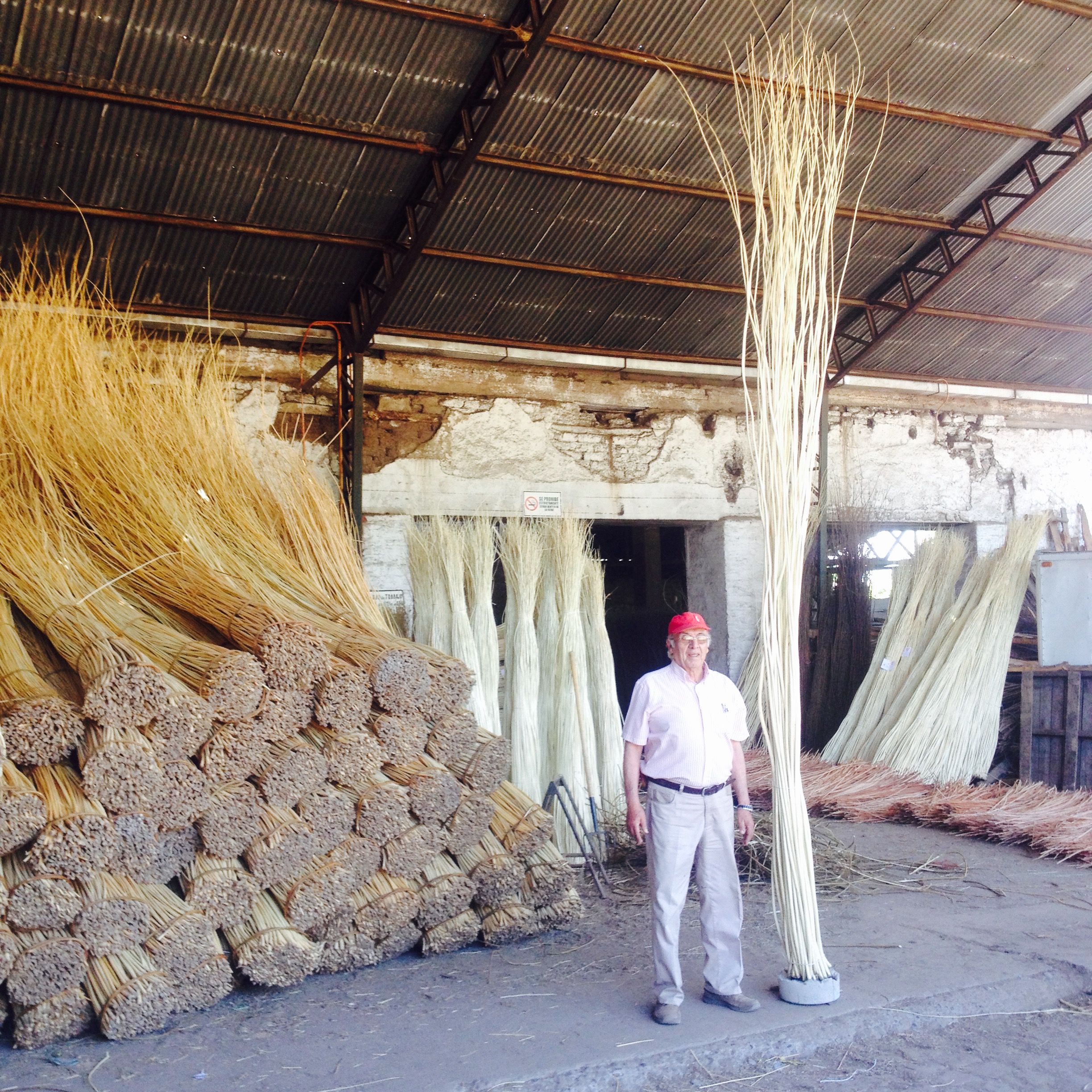 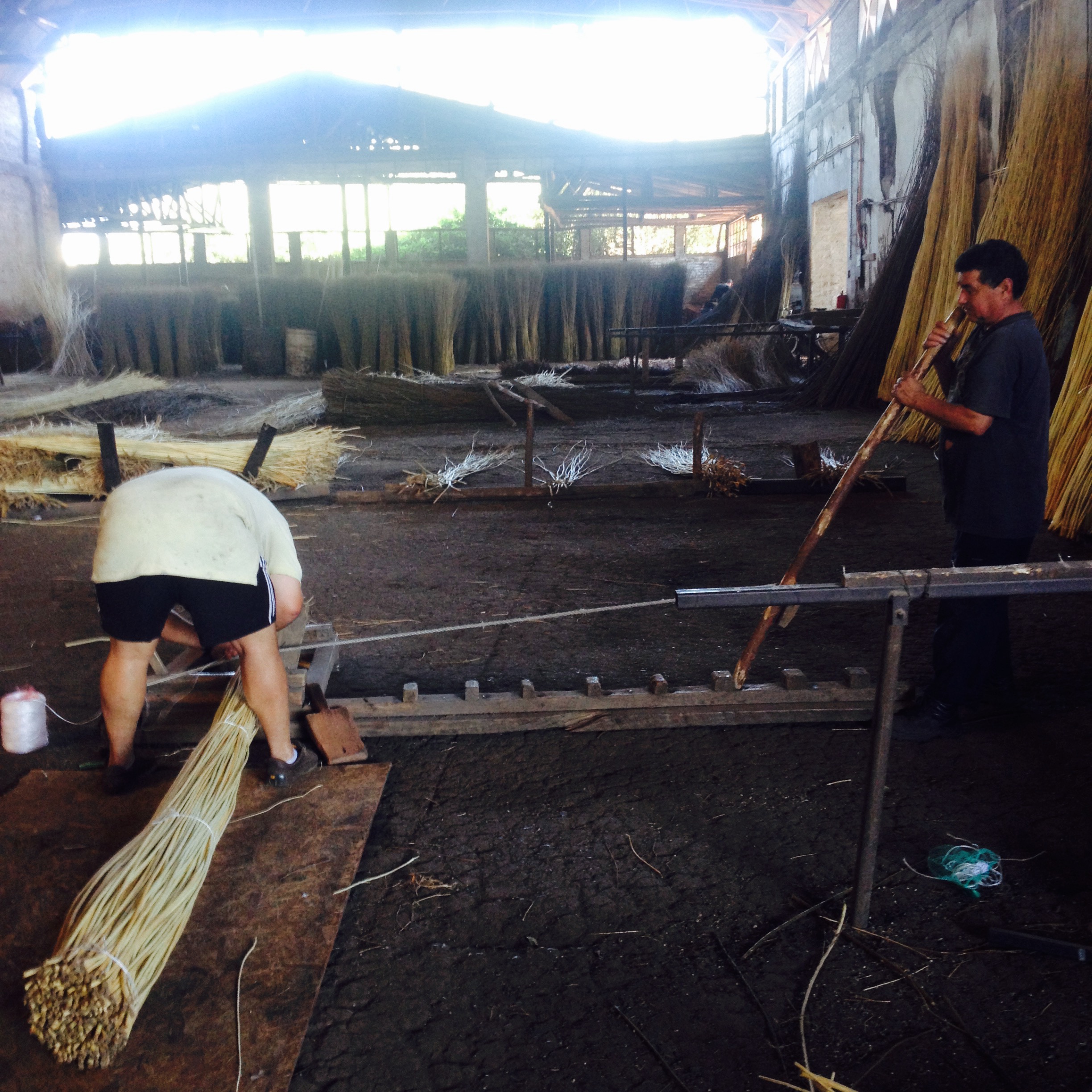 GRUPOTALCA.cl
Procesos Locales
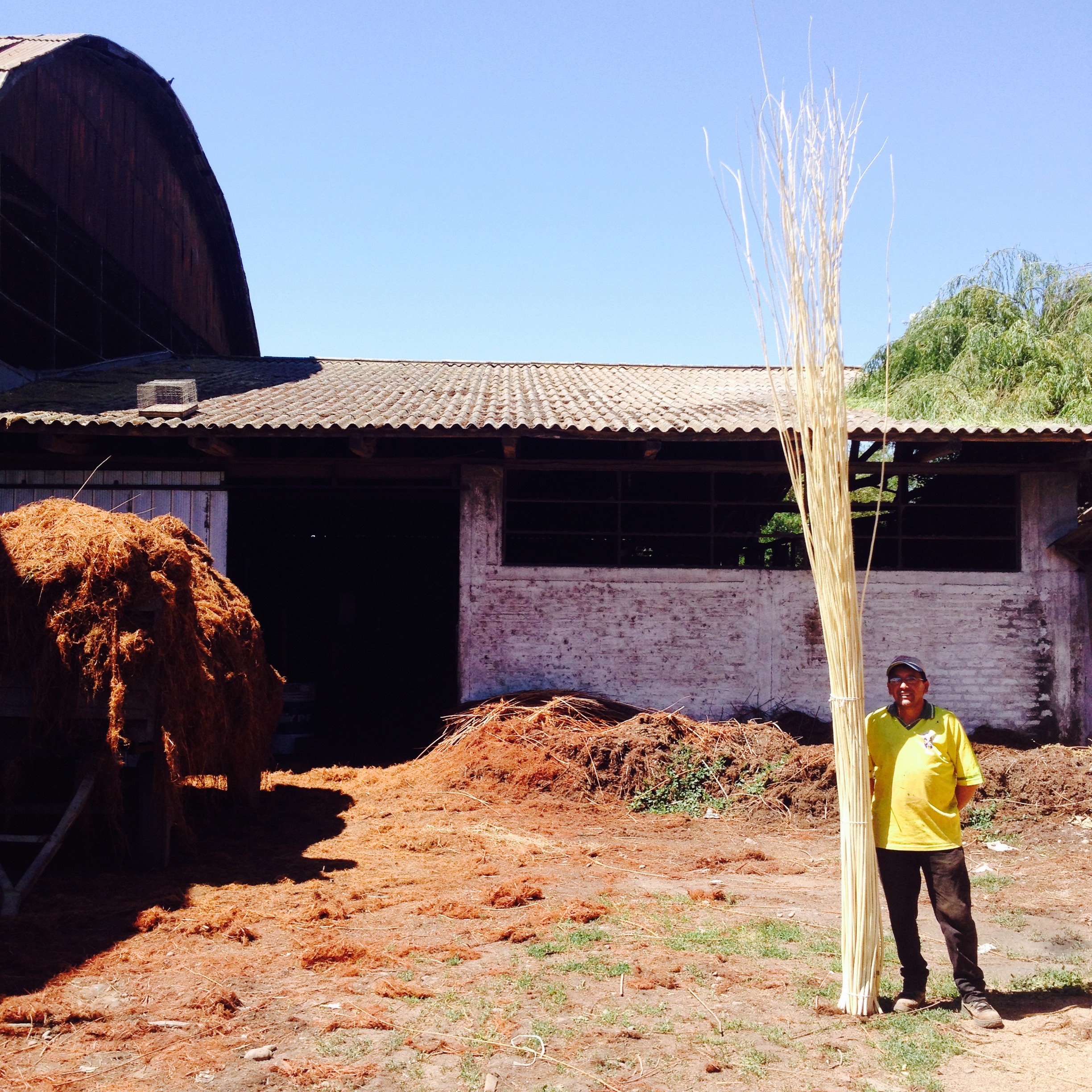 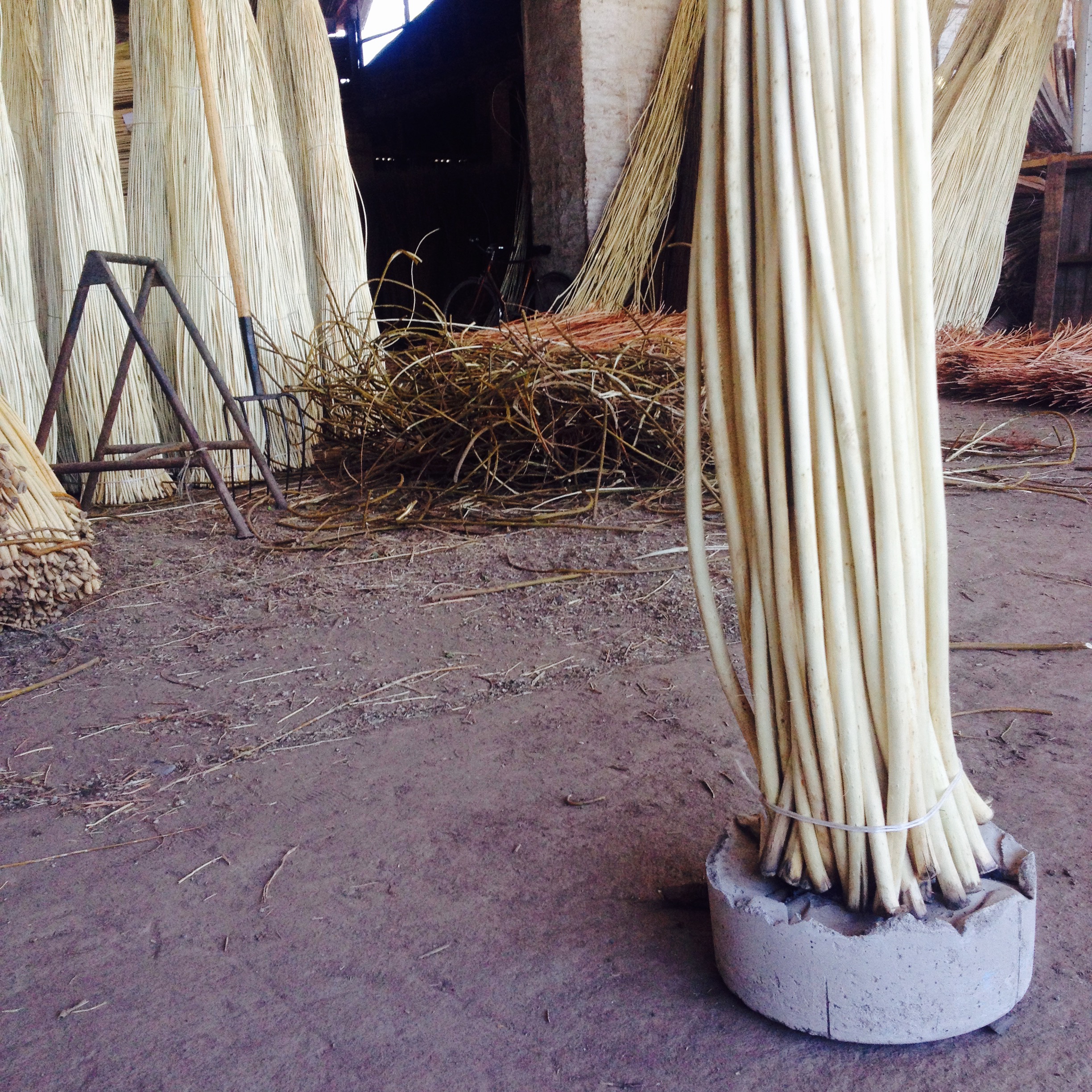 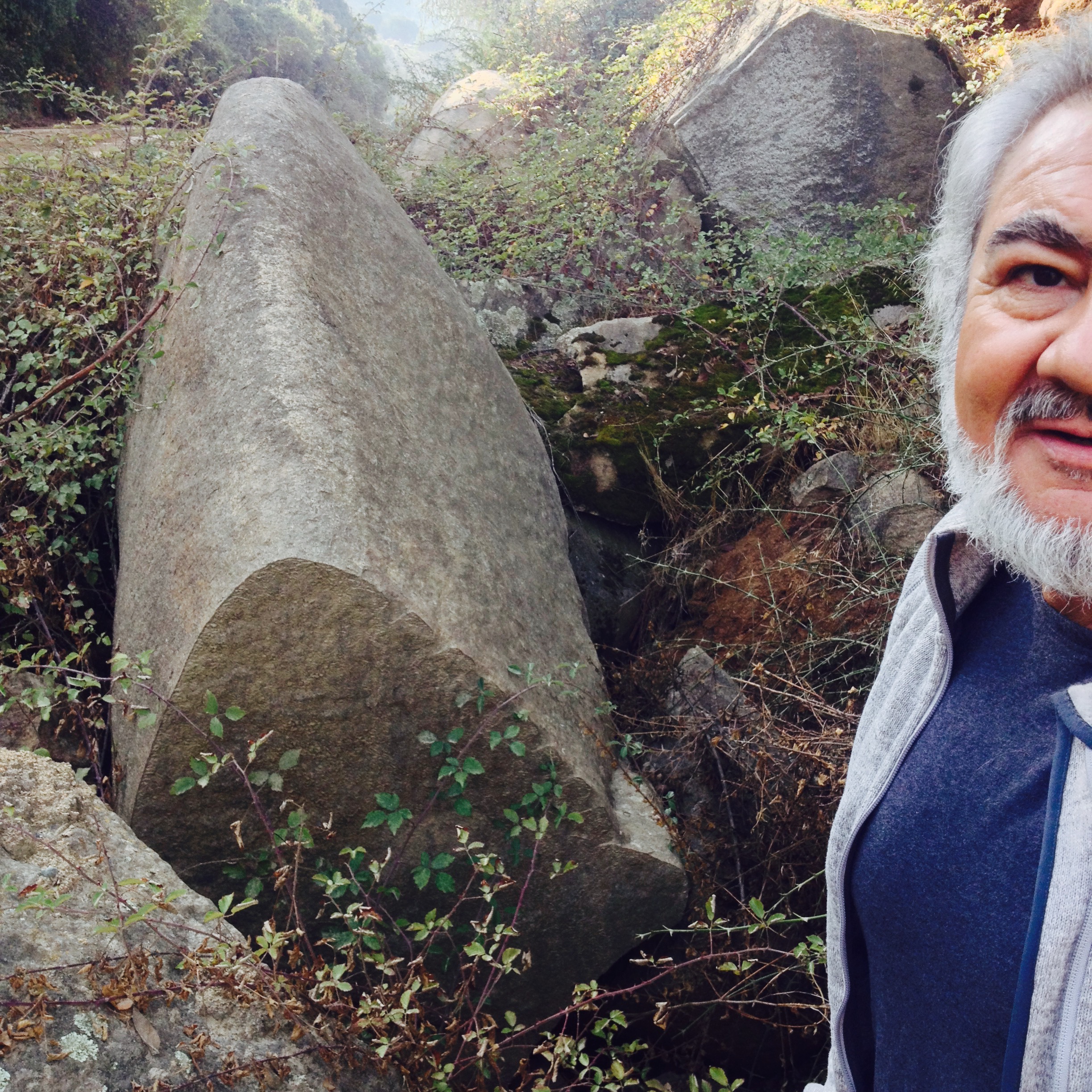 GRUPOTALCA.cl
Procesos Locales
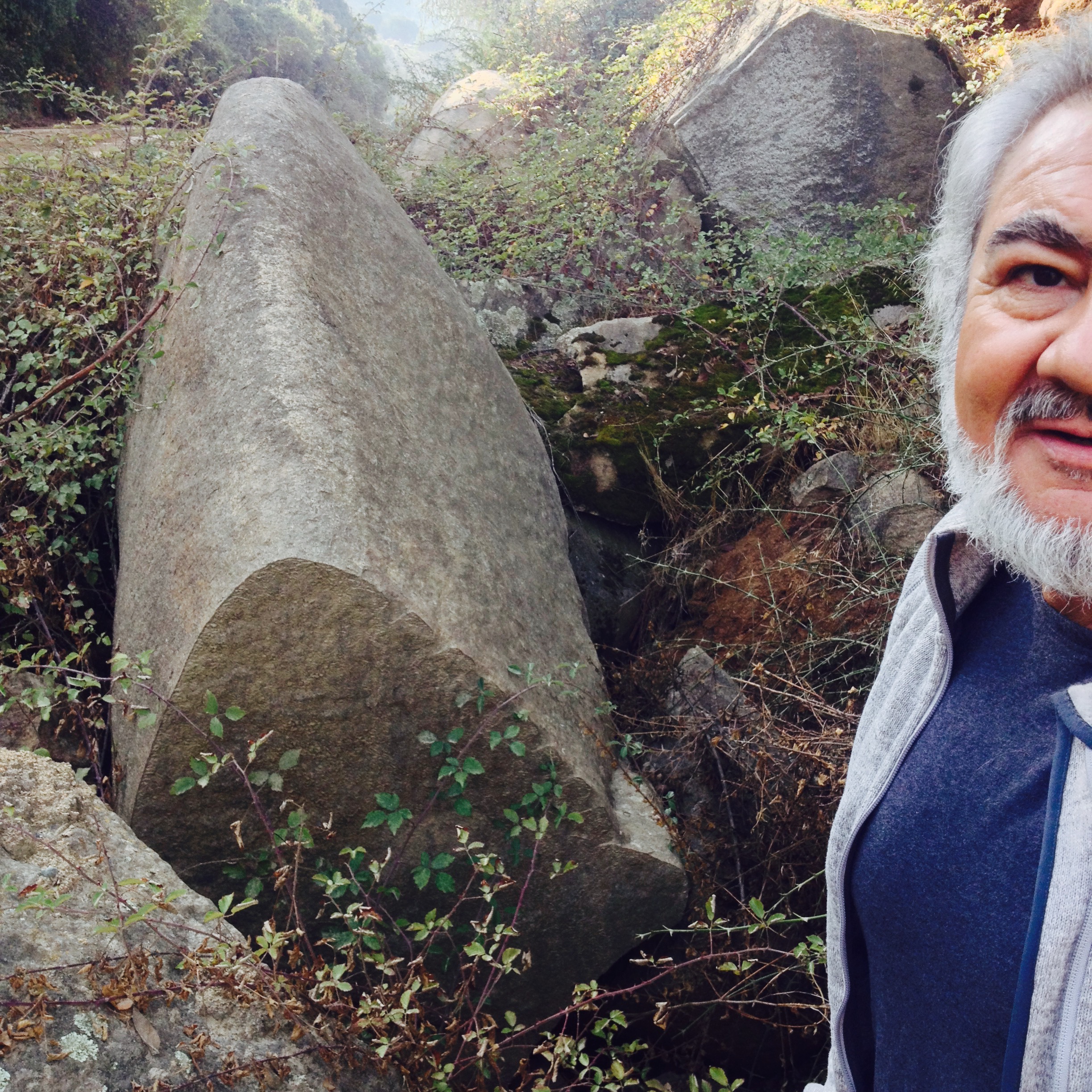 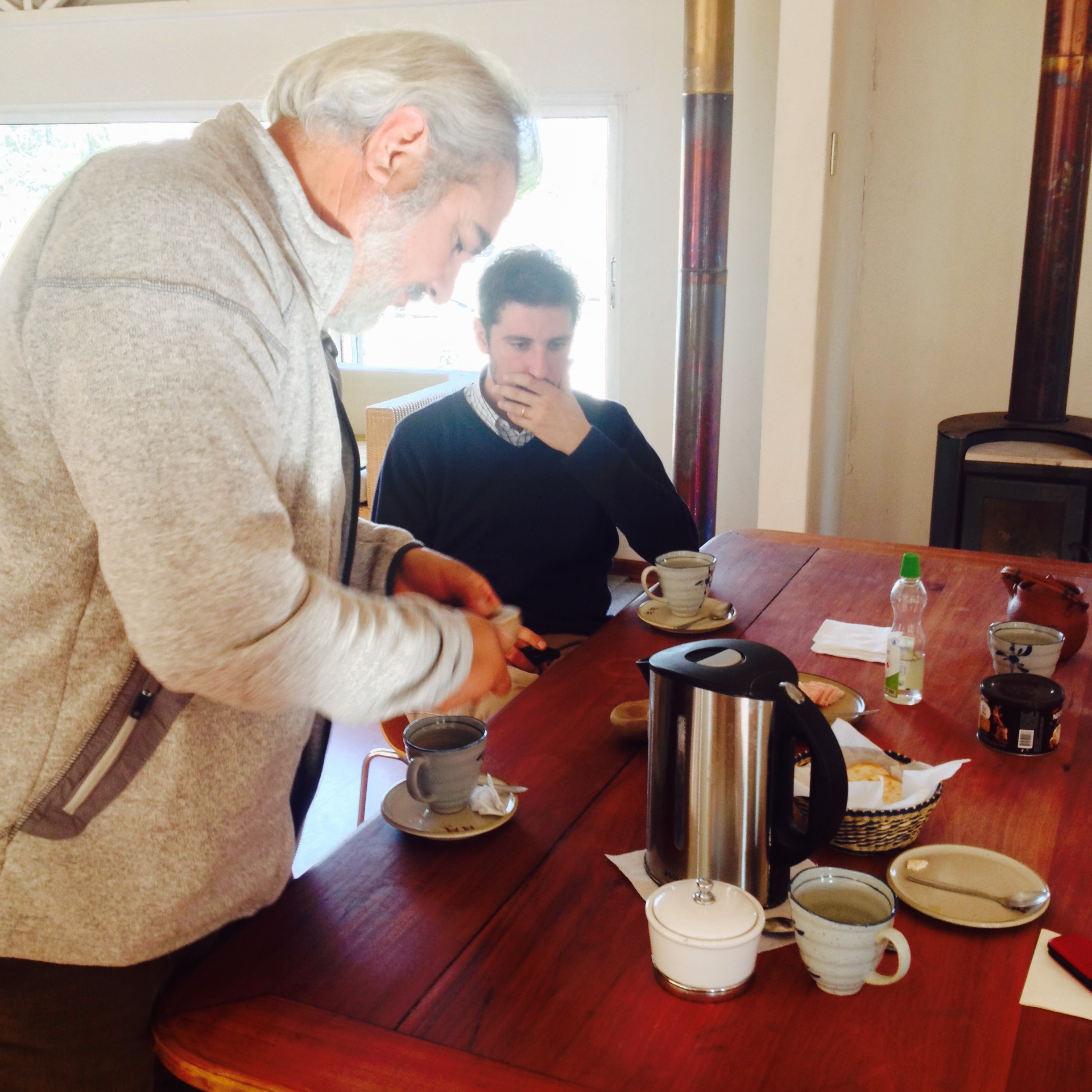 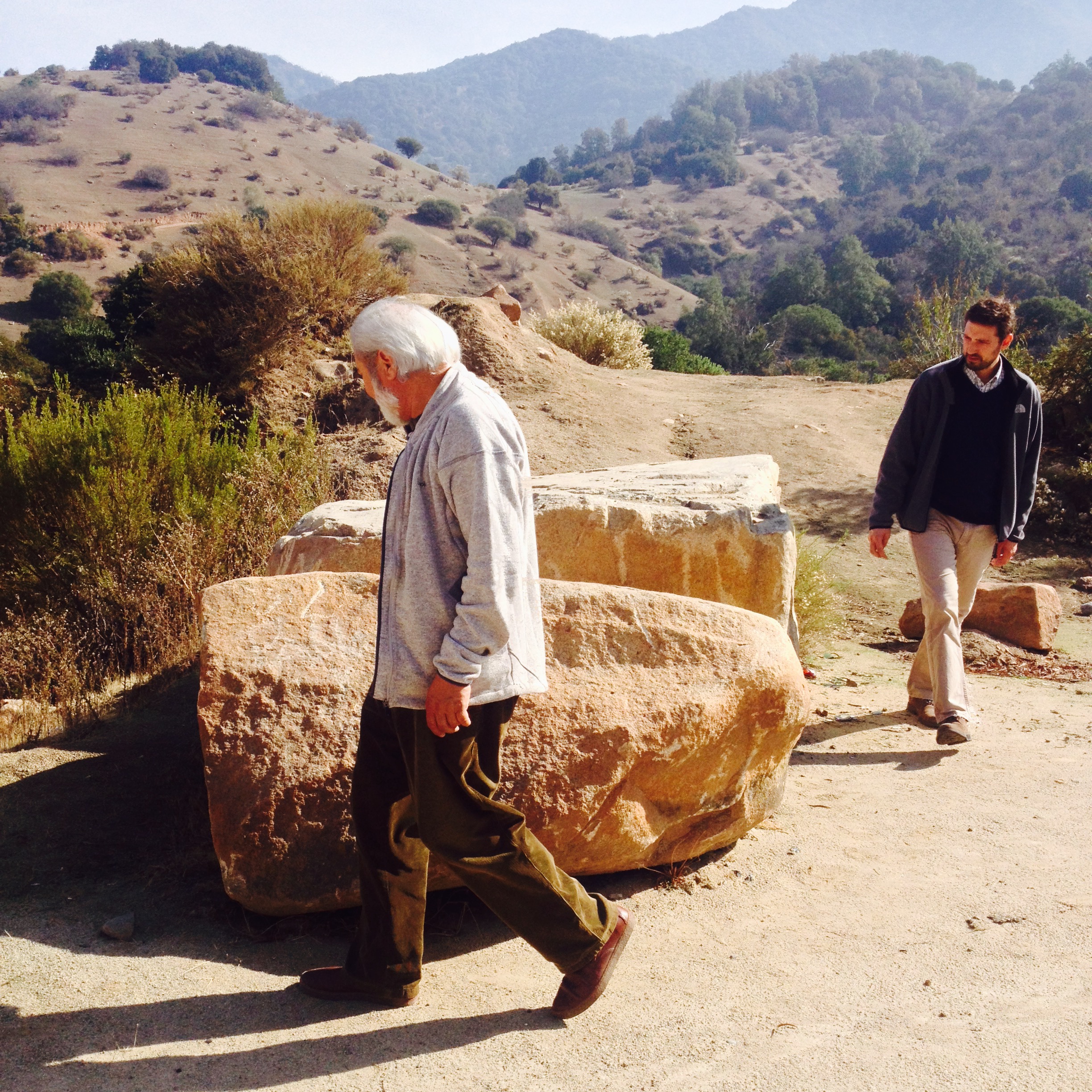 GRUPOTALCA.cl
Procesos Locales
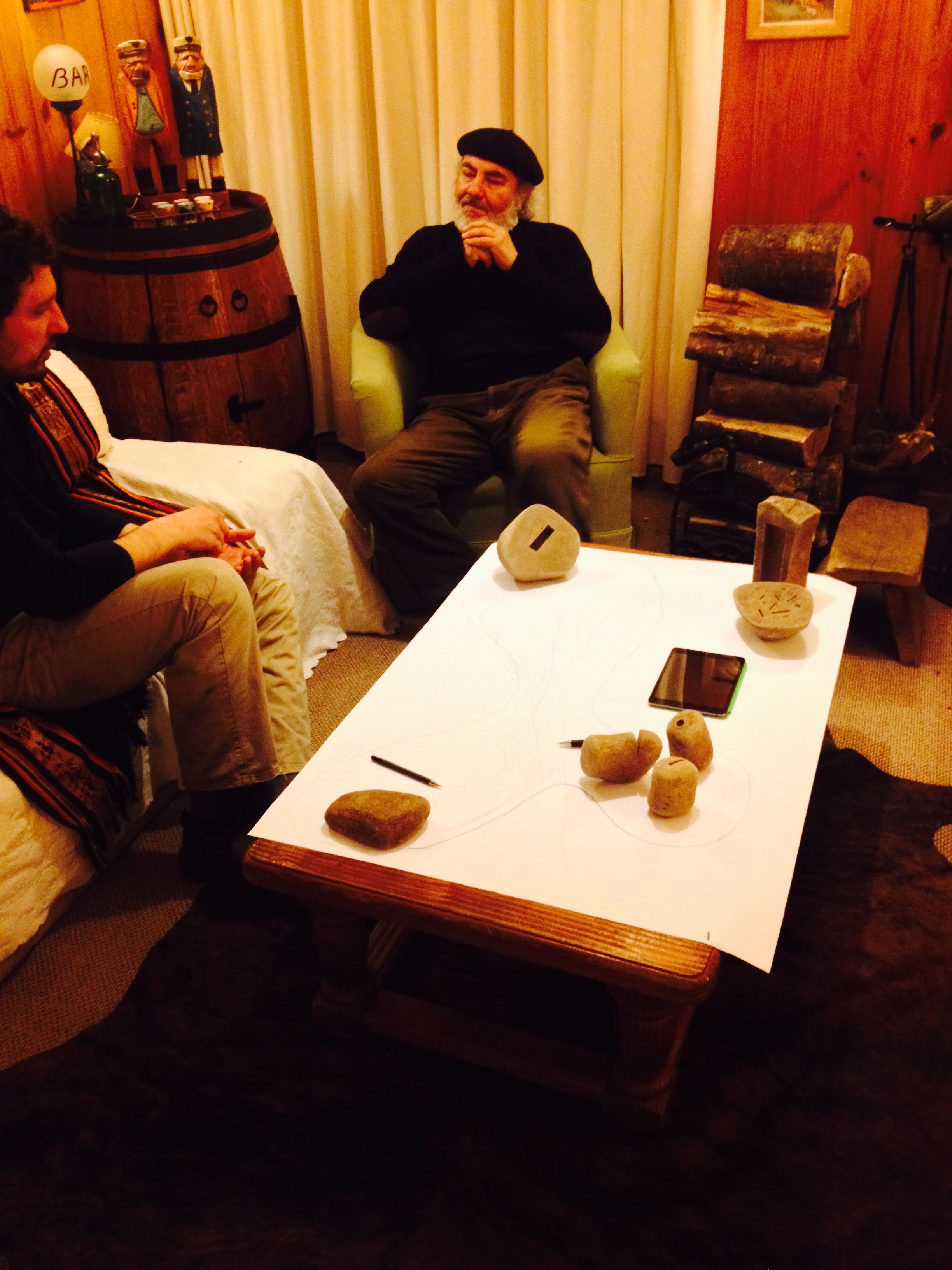 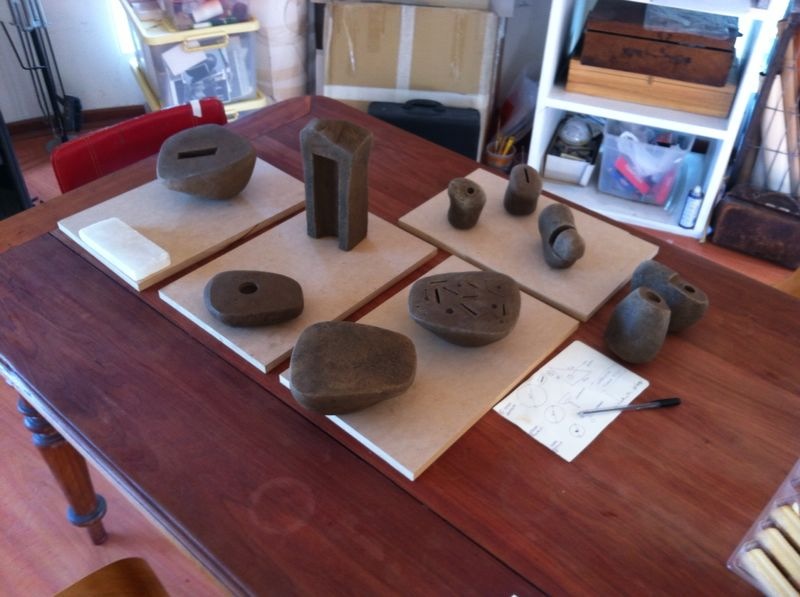 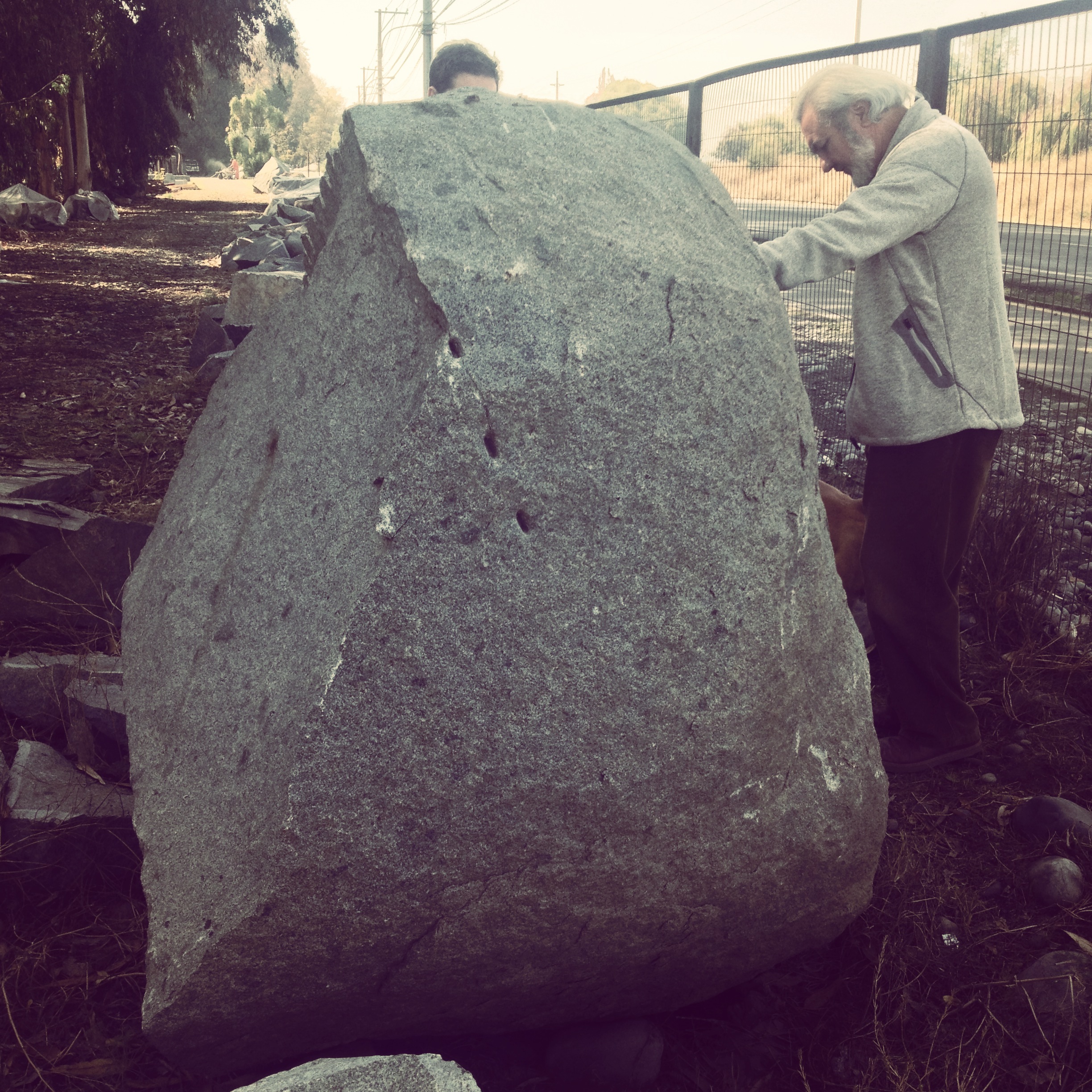 GRUPOTALCA.cl
Procesos Locales
GRUPOTALCA.cl
Procesos Locales
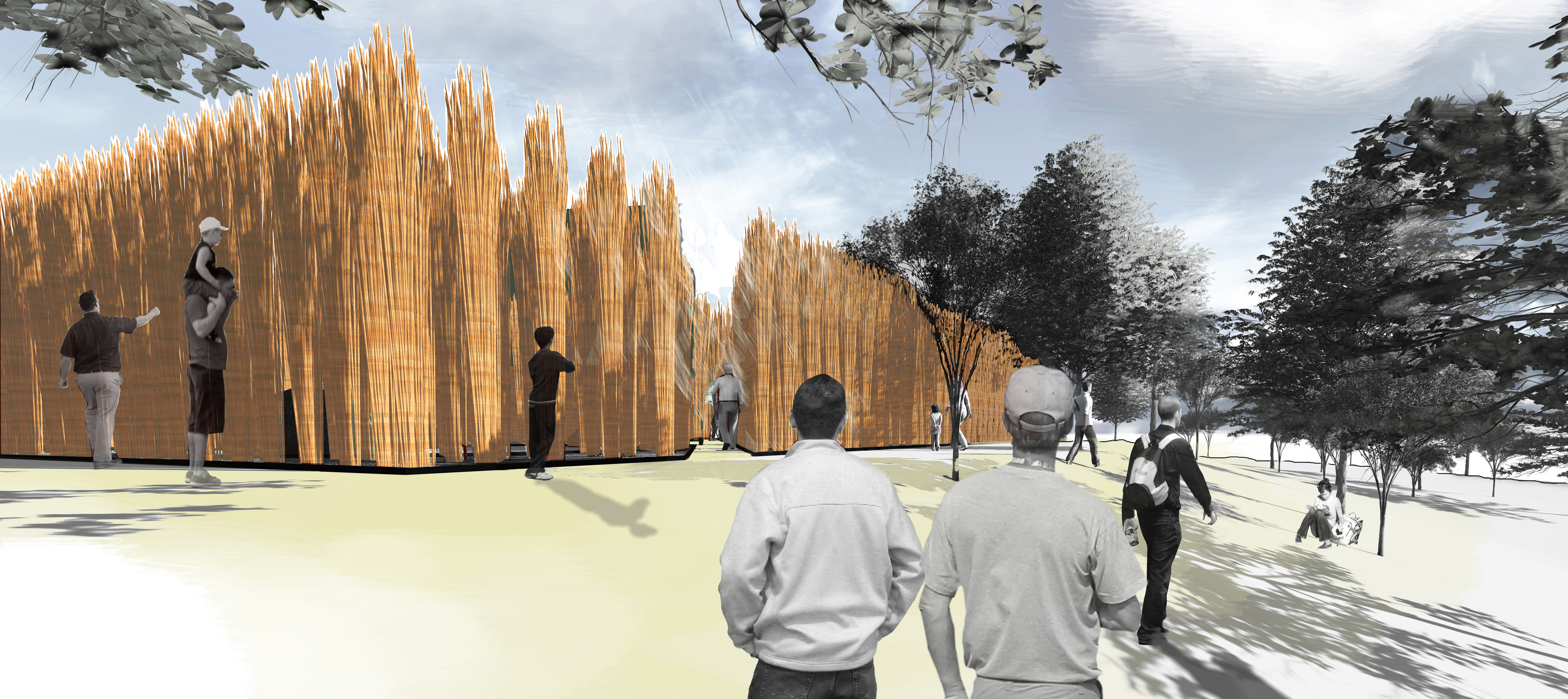 GRUPOTALCA.cl
Procesos Locales
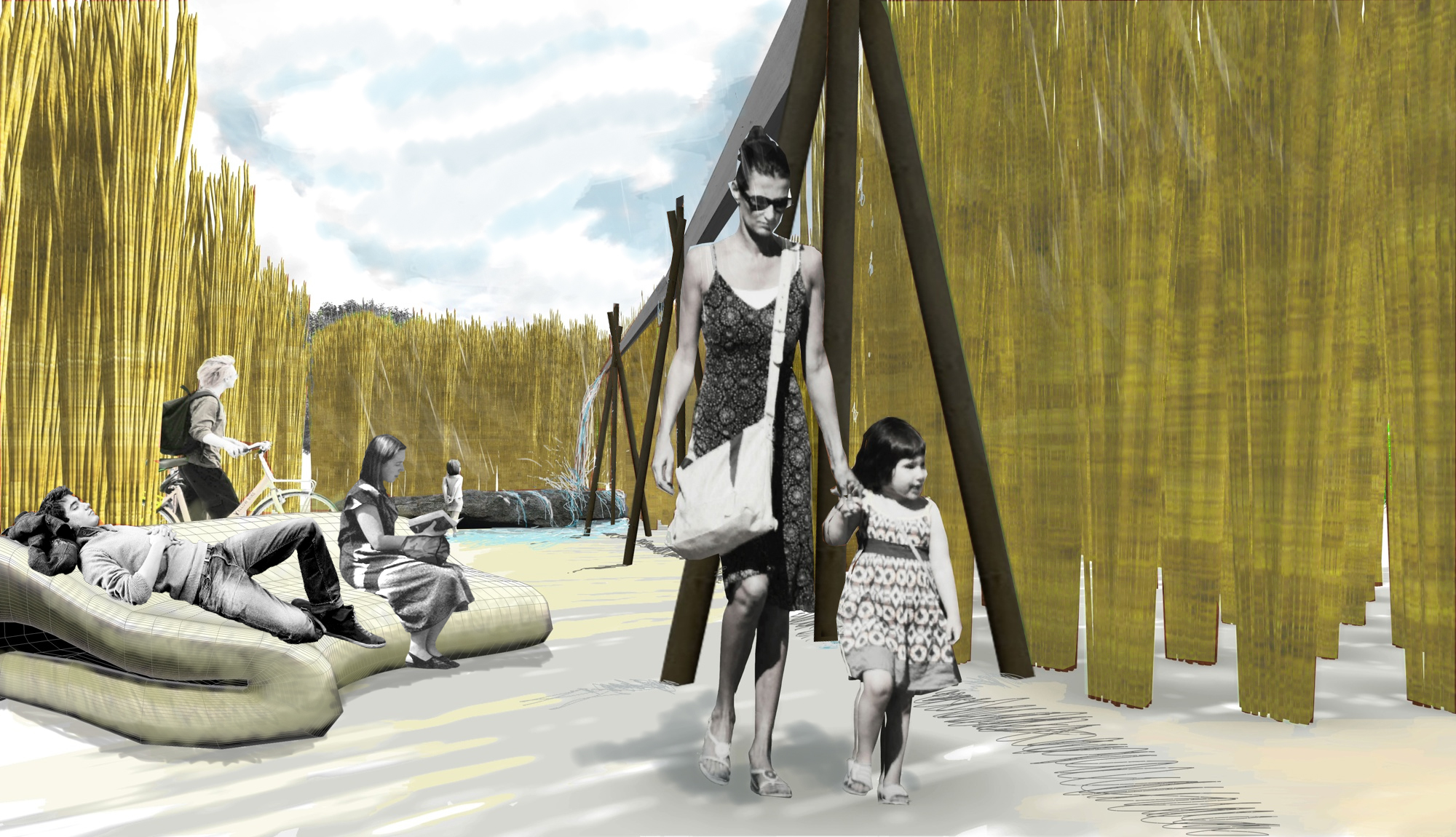 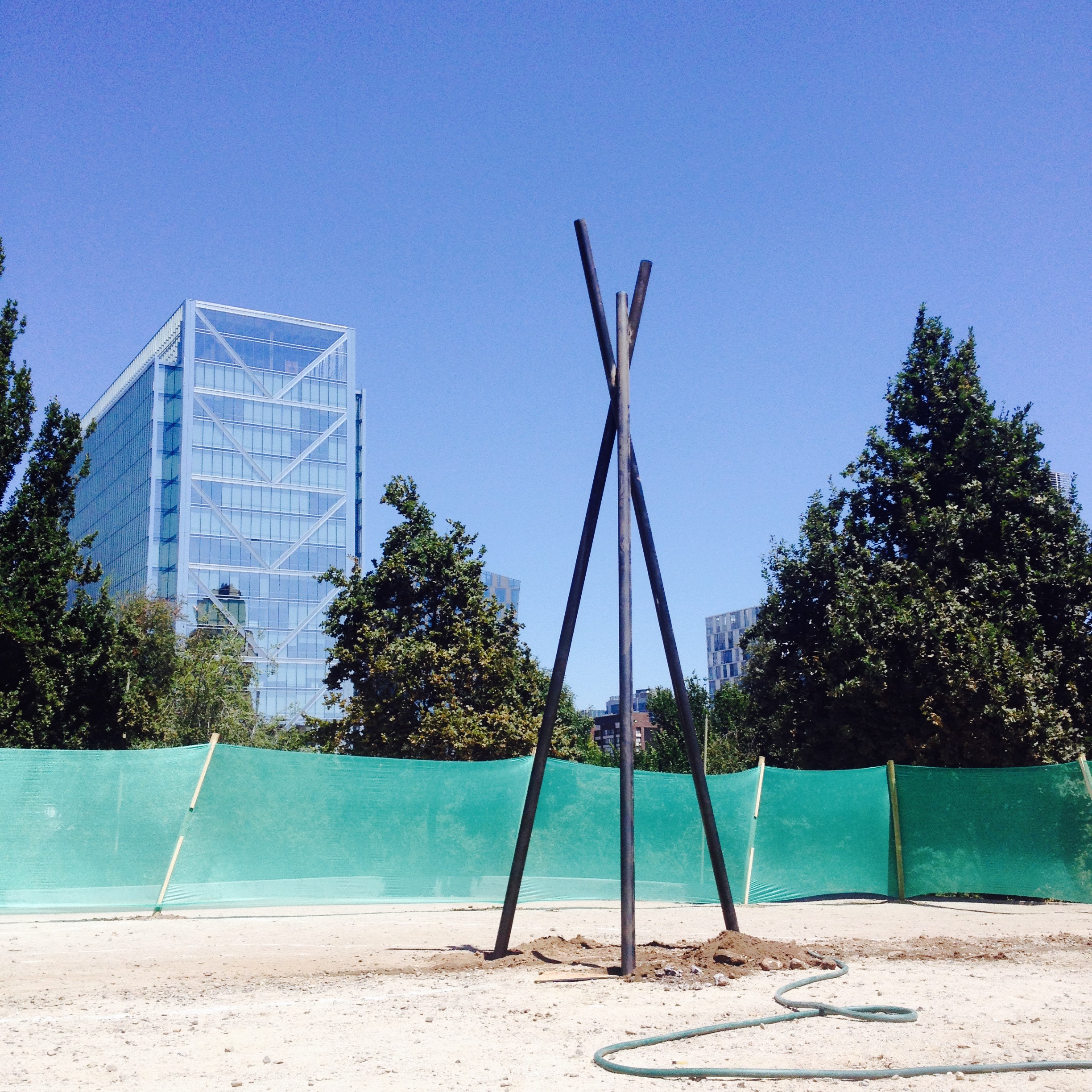 GRUPOTALCA.cl
Procesos Locales
GRUPOTALCA.cl
Procesos Locales
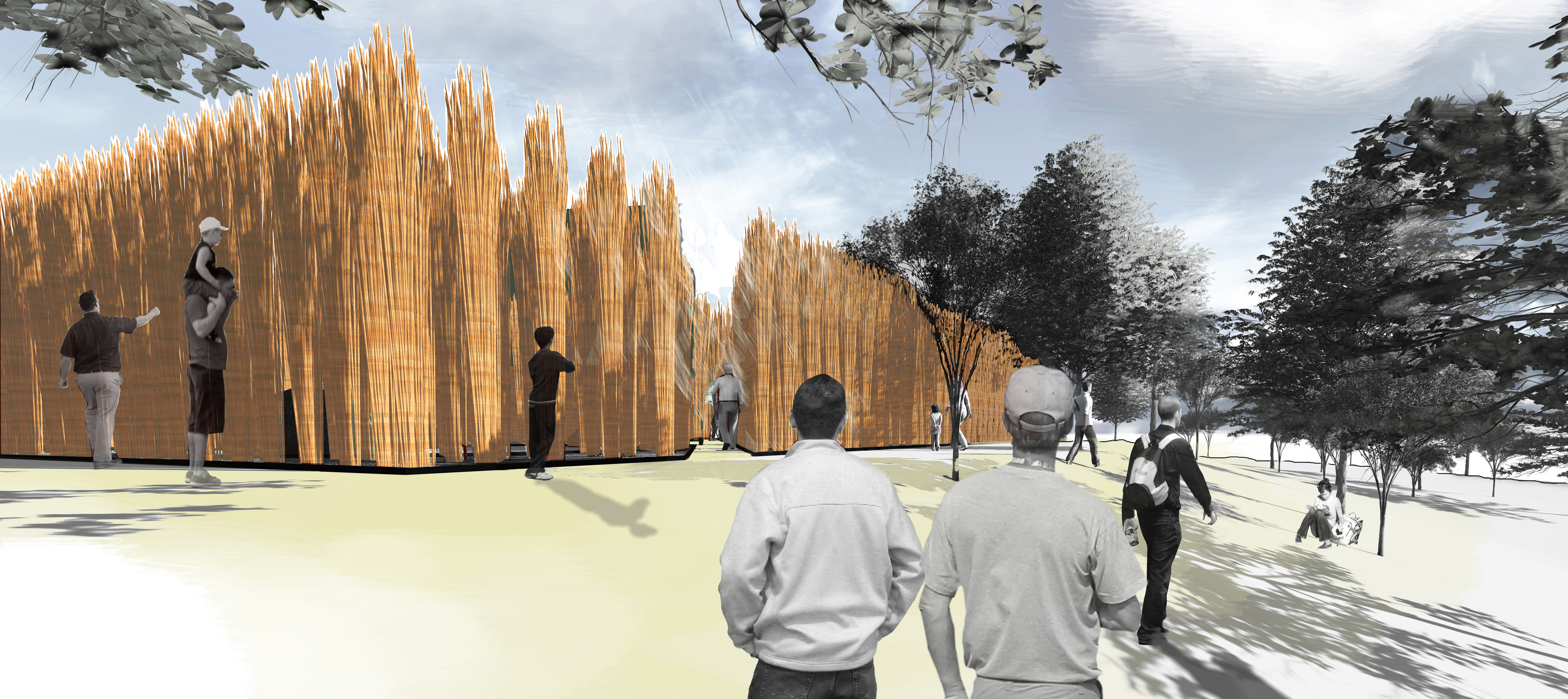 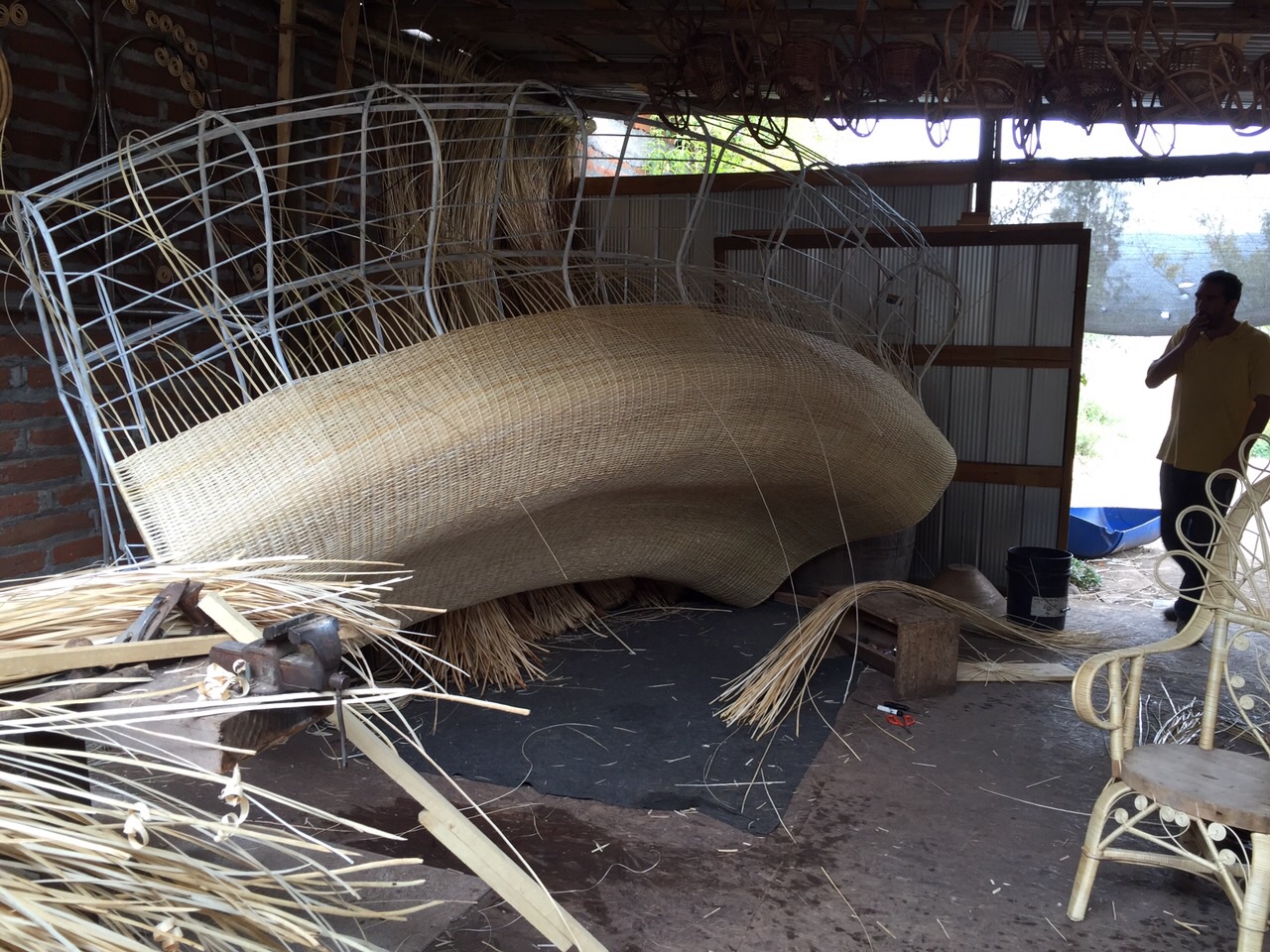 GRUPOTALCA.cl
Procesos Locales
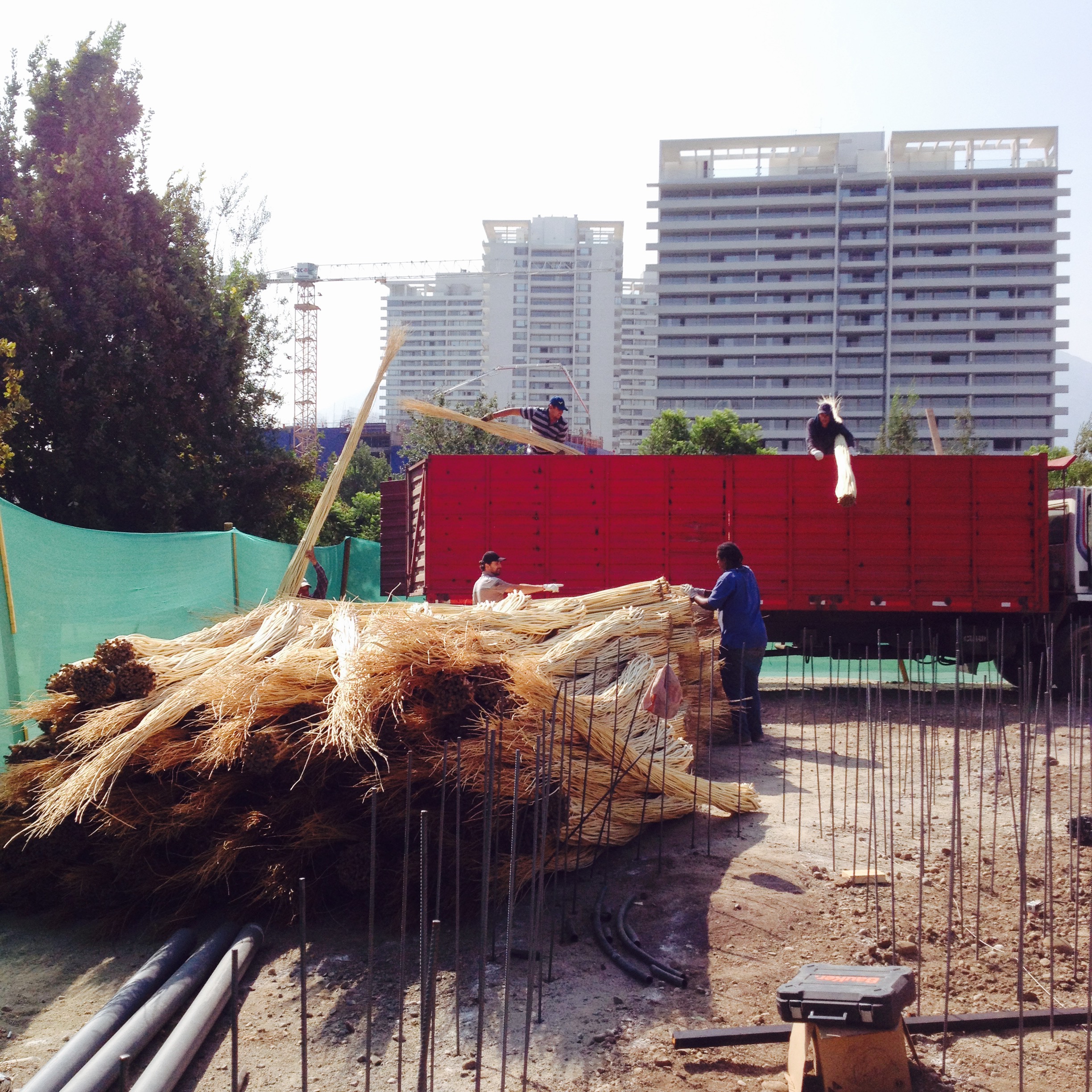 GRUPOTALCA.cl
Procesos Locales
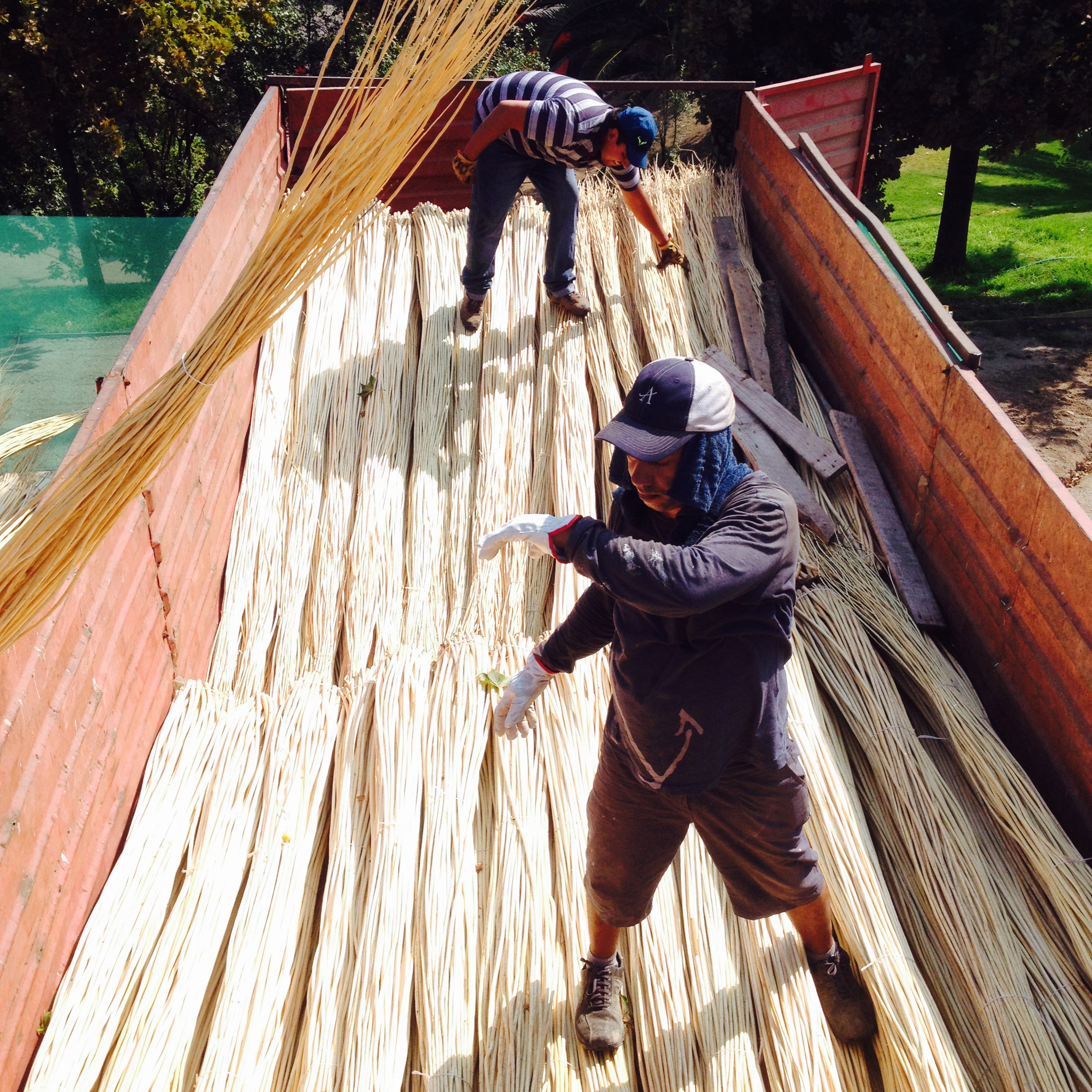 GRUPOTALCA.cl
Procesos Locales
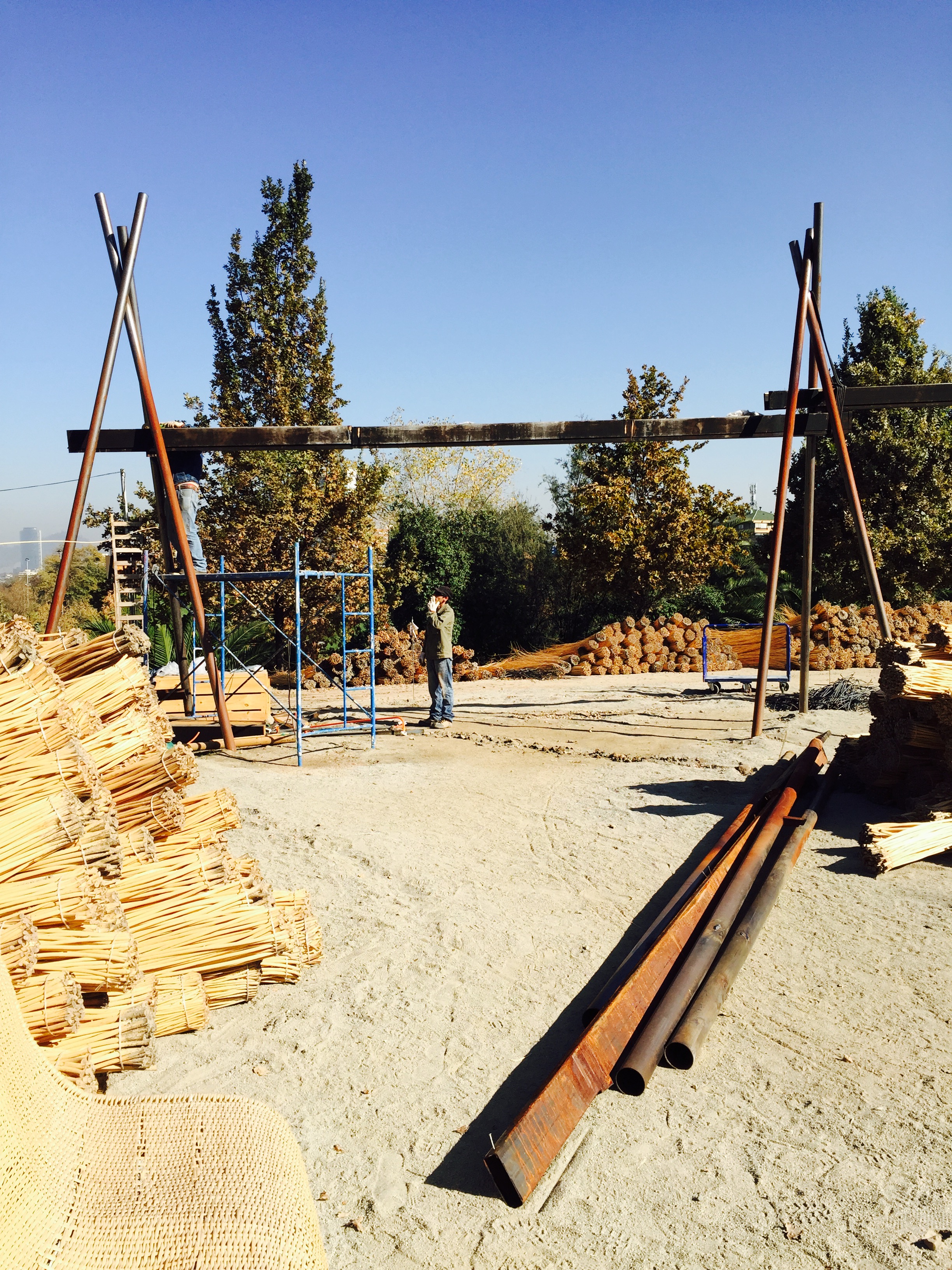 GRUPOTALCA.cl
Procesos Locales
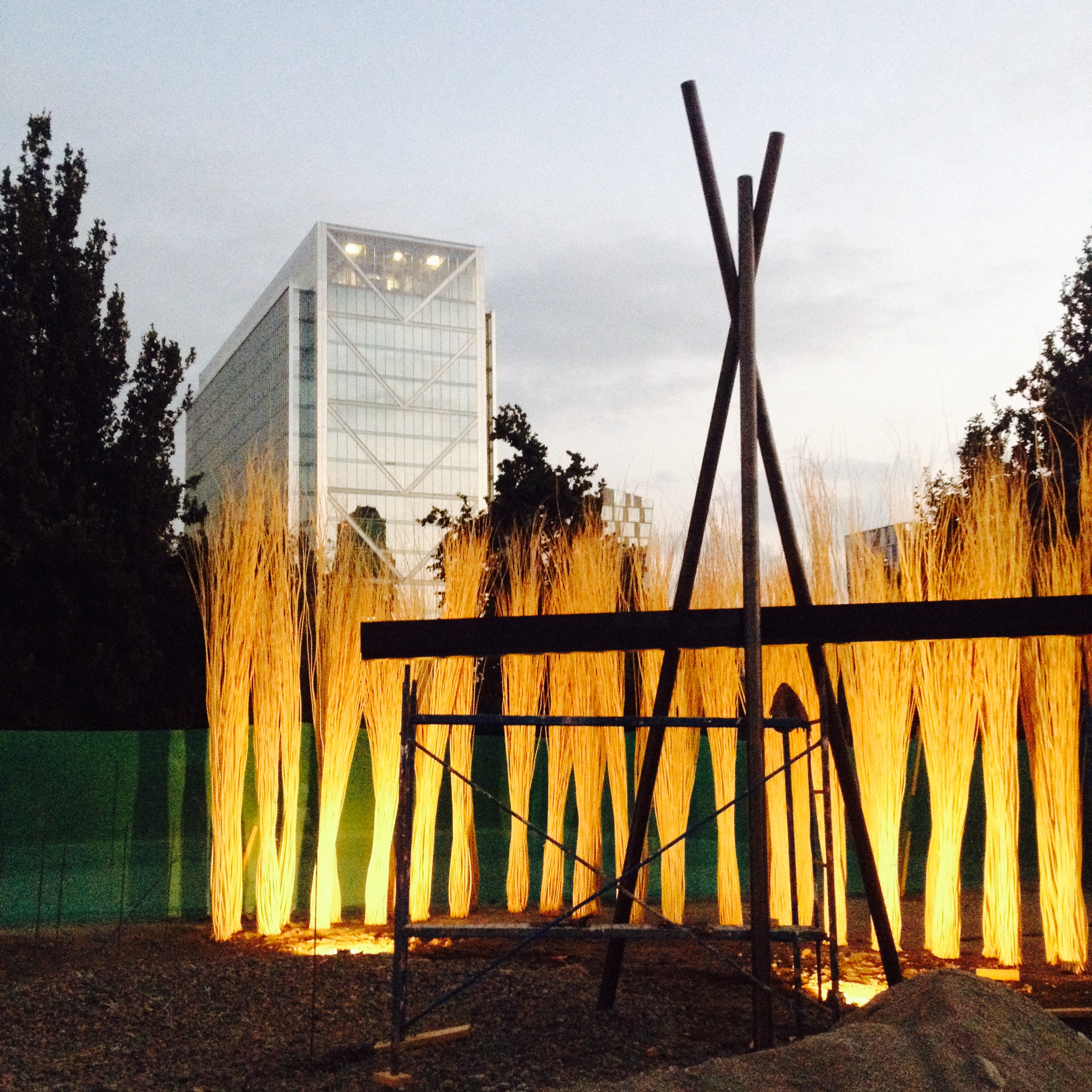 GRUPOTALCA.cl
Procesos Locales
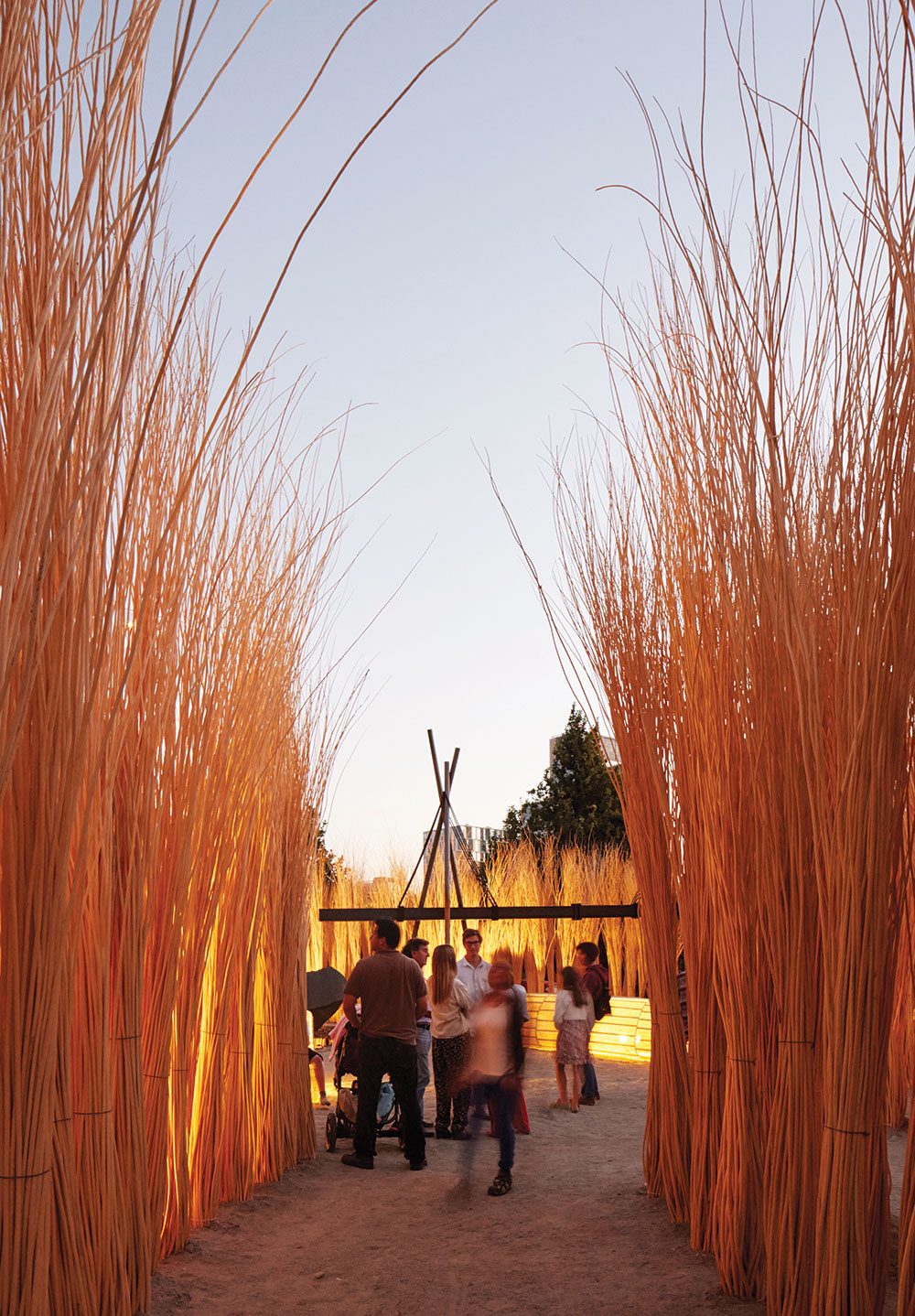 GRUPOTALCA.cl
Procesos Locales
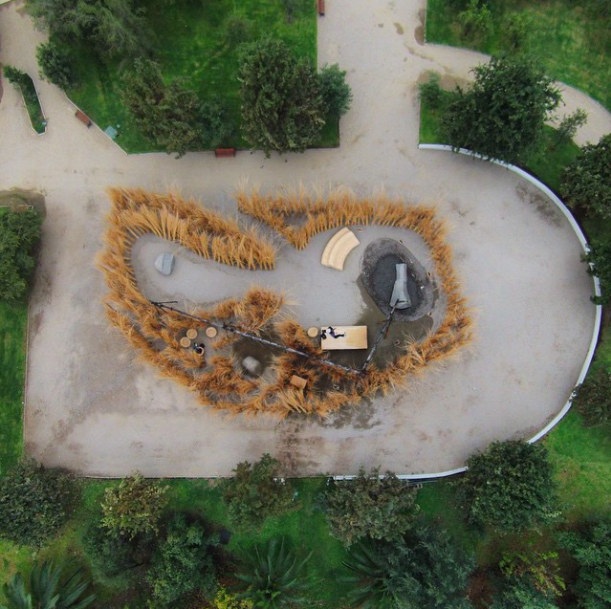 GRUPOTALCA.cl
Procesos Locales
GRUPOTALCA.cl
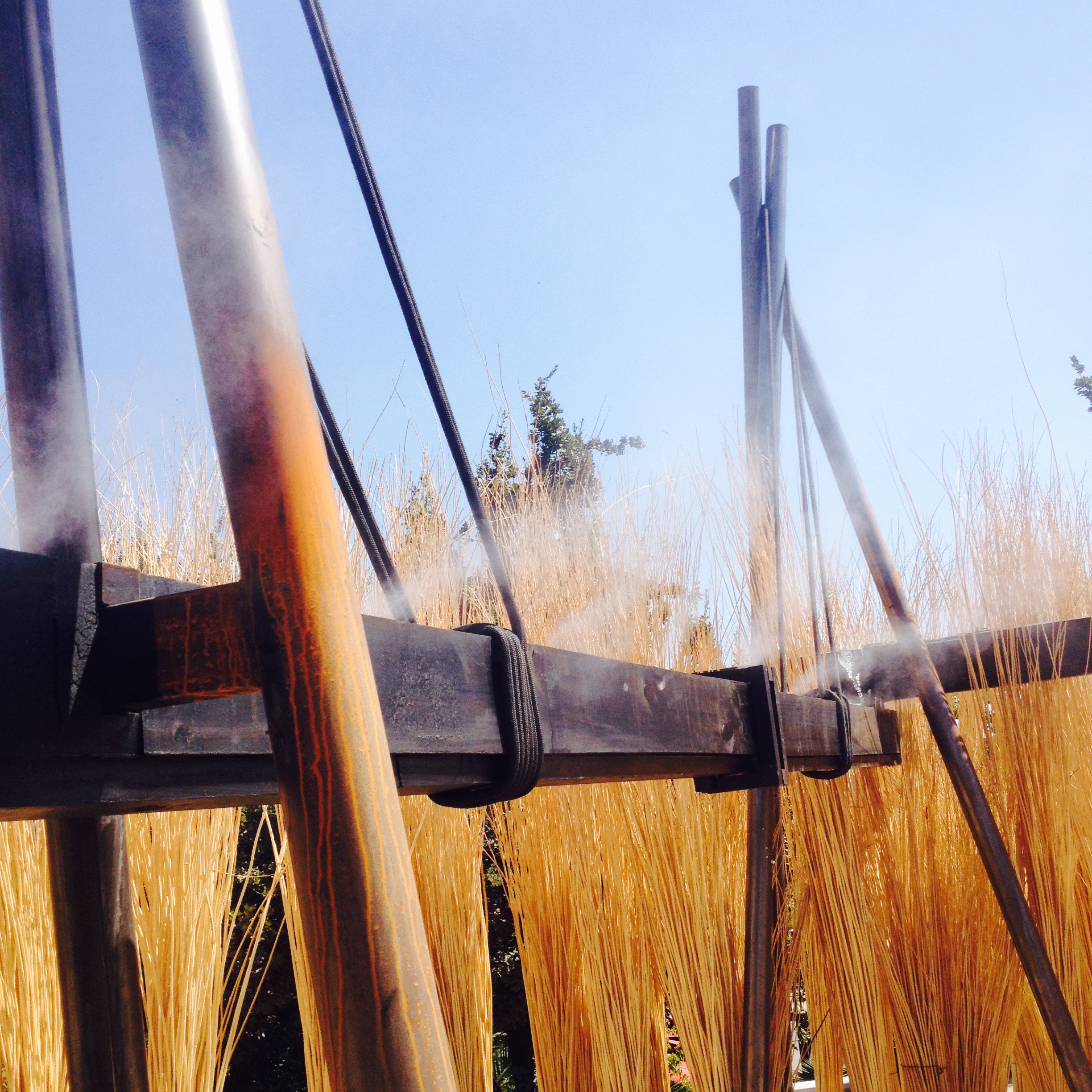 Procesos Locales
GRUPOTALCA.cl
Procesos Locales
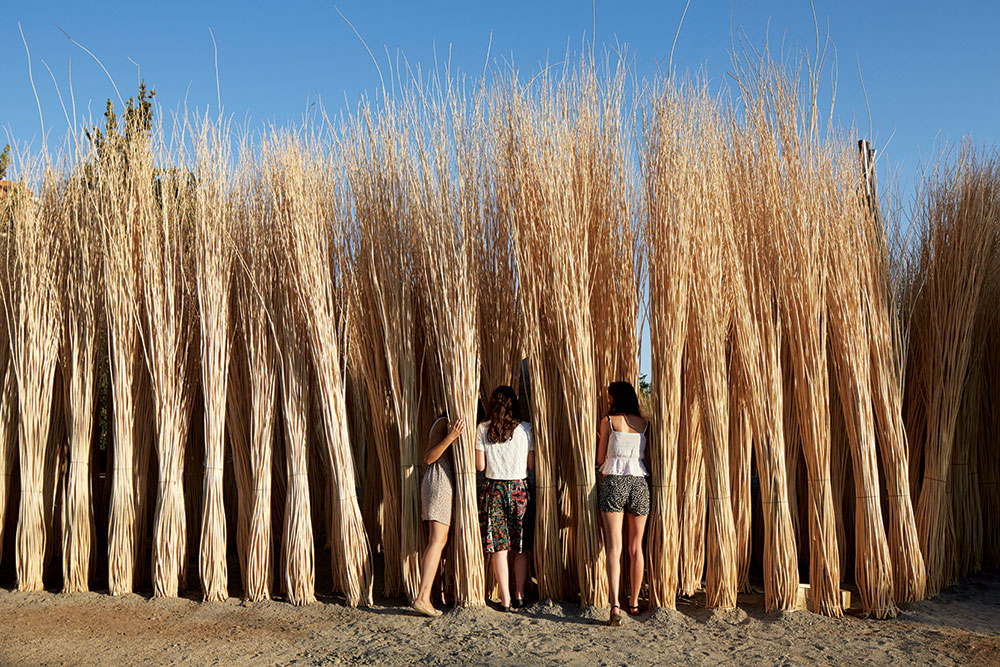 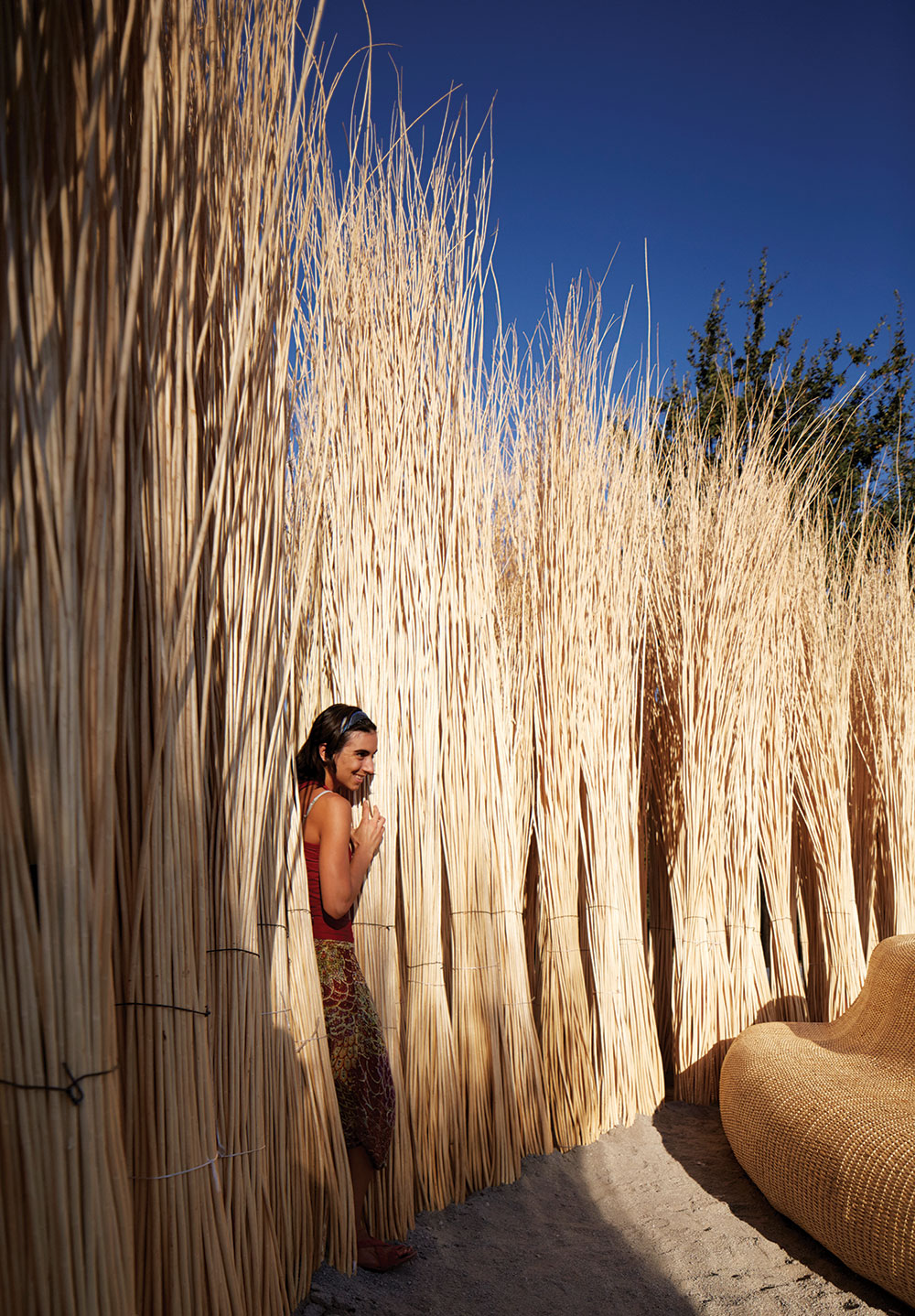 GRUPOTALCA.cl
Procesos Locales
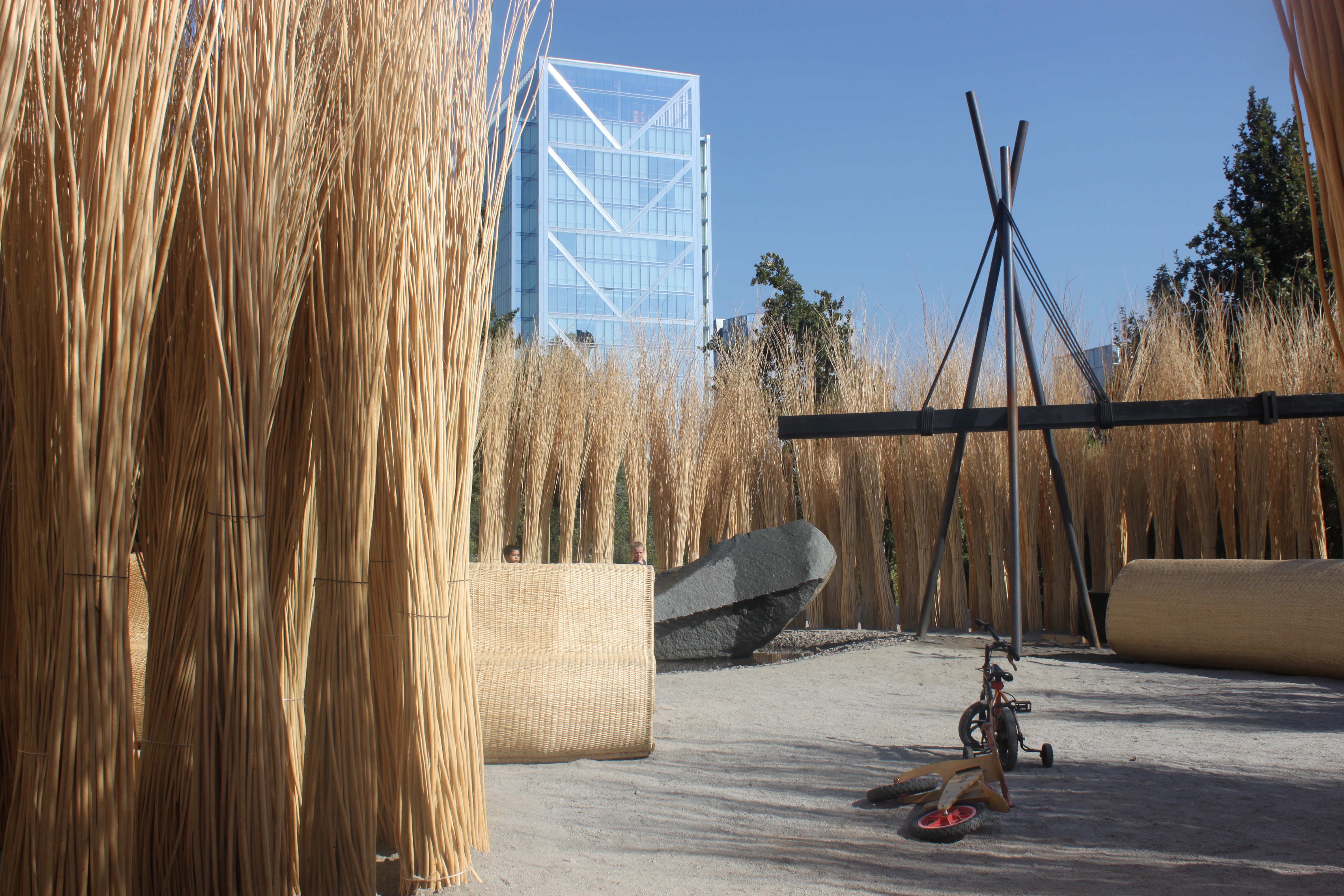 GRUPOTALCA.cl
Procesos Locales
GRUPOTALCA.cl
Procesos Locales
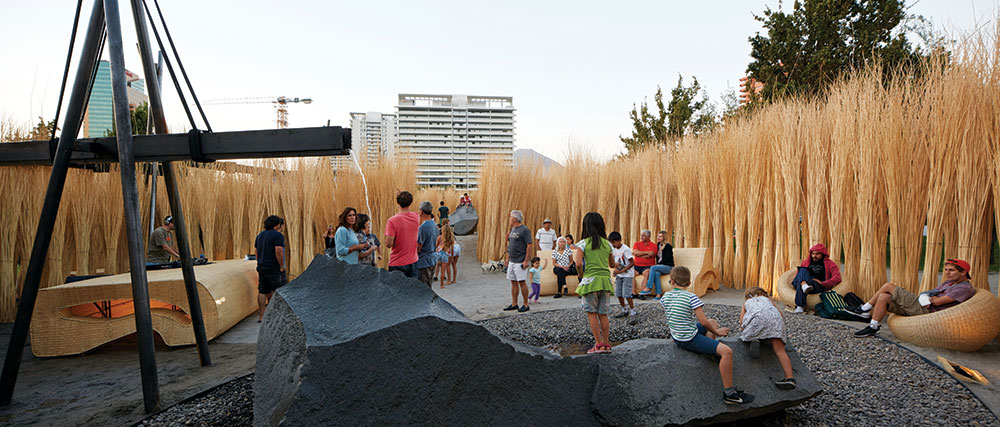 GRUPOTALCA.cl
Procesos Locales
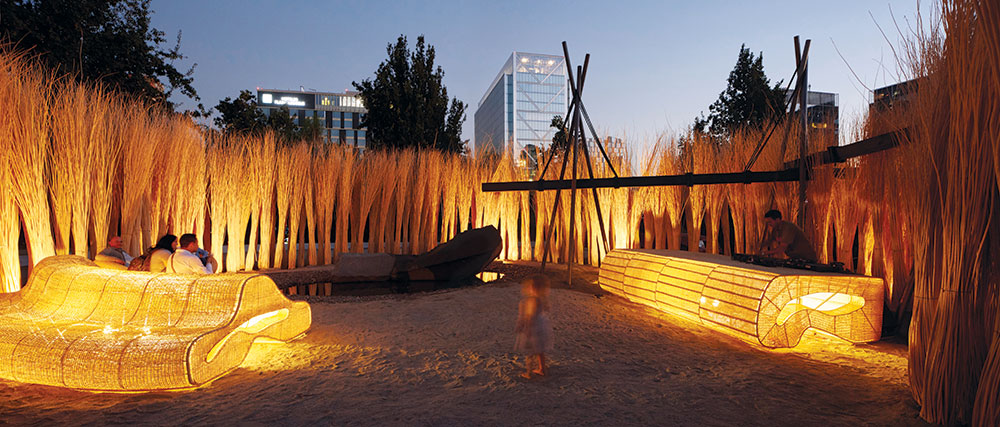 GRUPOTALCA.cl
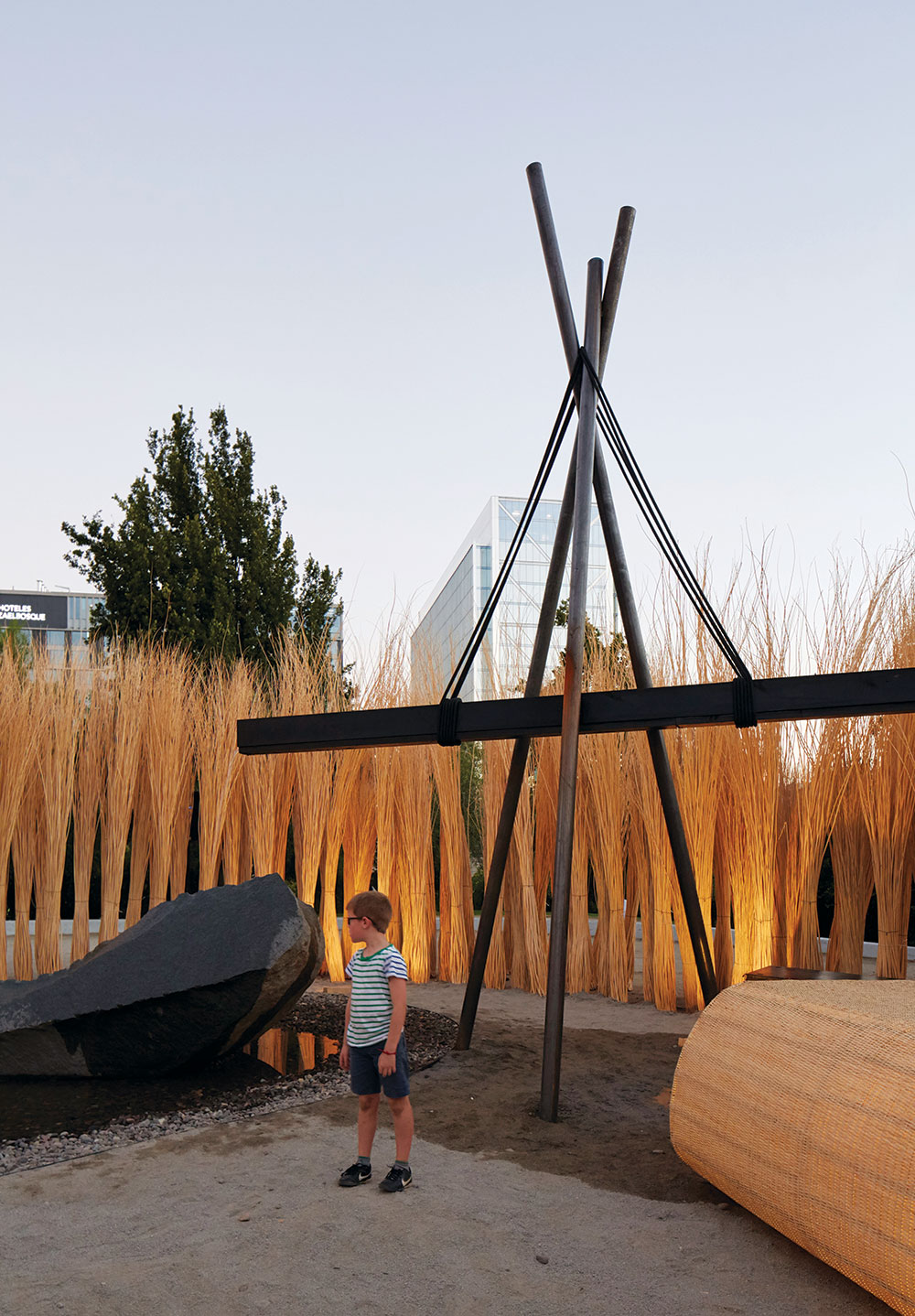 Procesos Locales
GRUPOTALCA.cl
Procesos Locales
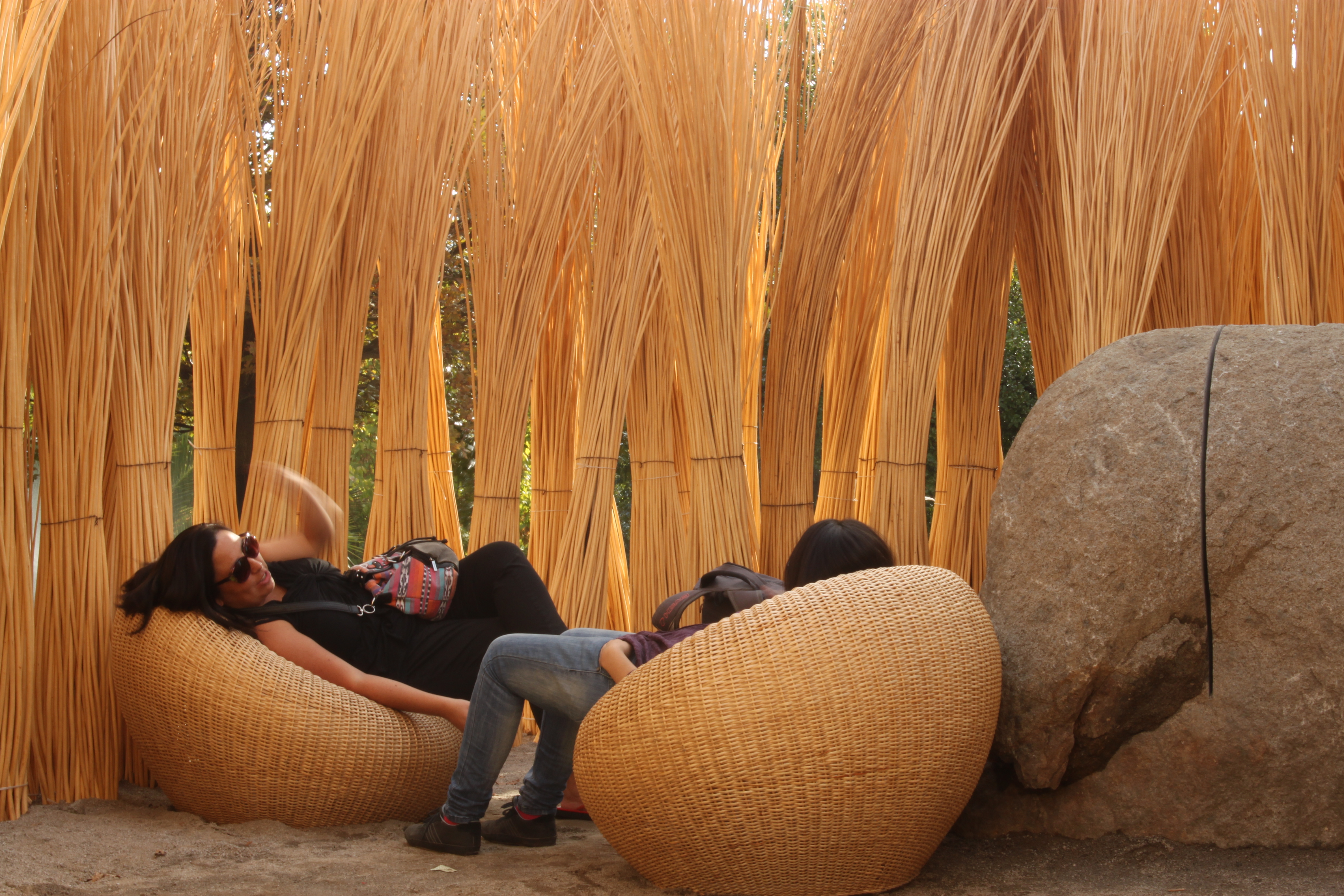 GRUPOTALCA.cl
Procesos Locales
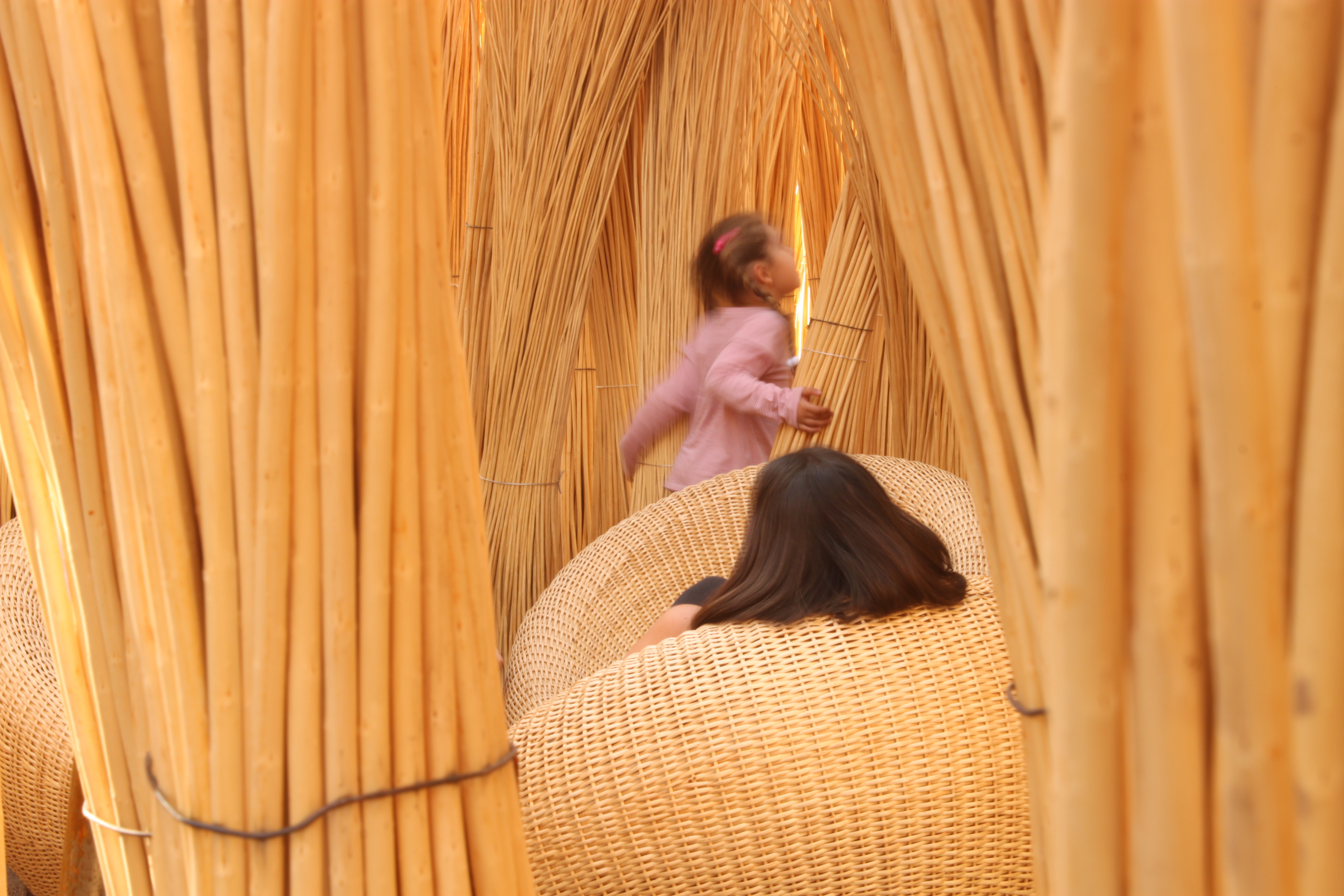 GRUPOTALCA.cl
Procesos Locales
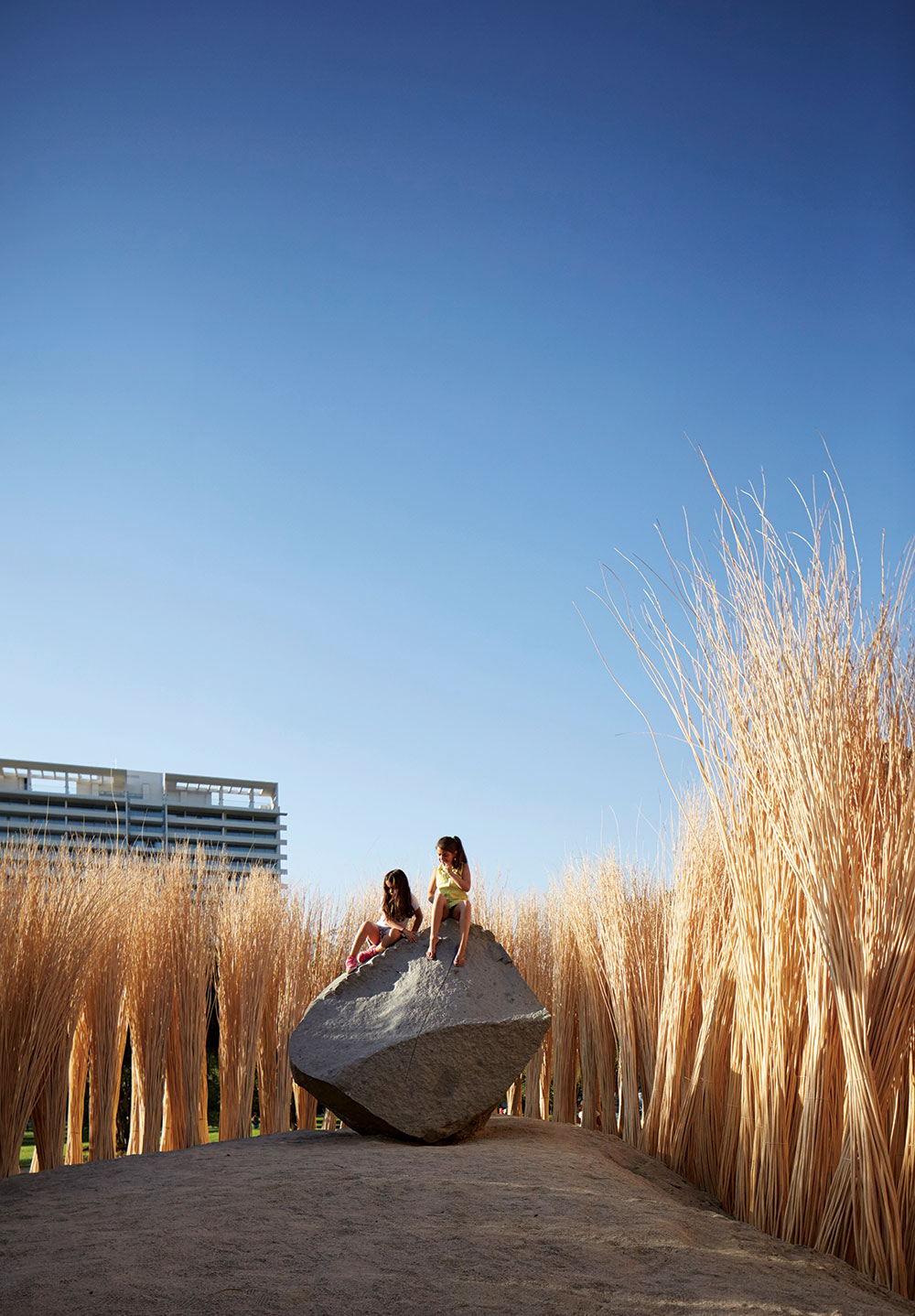 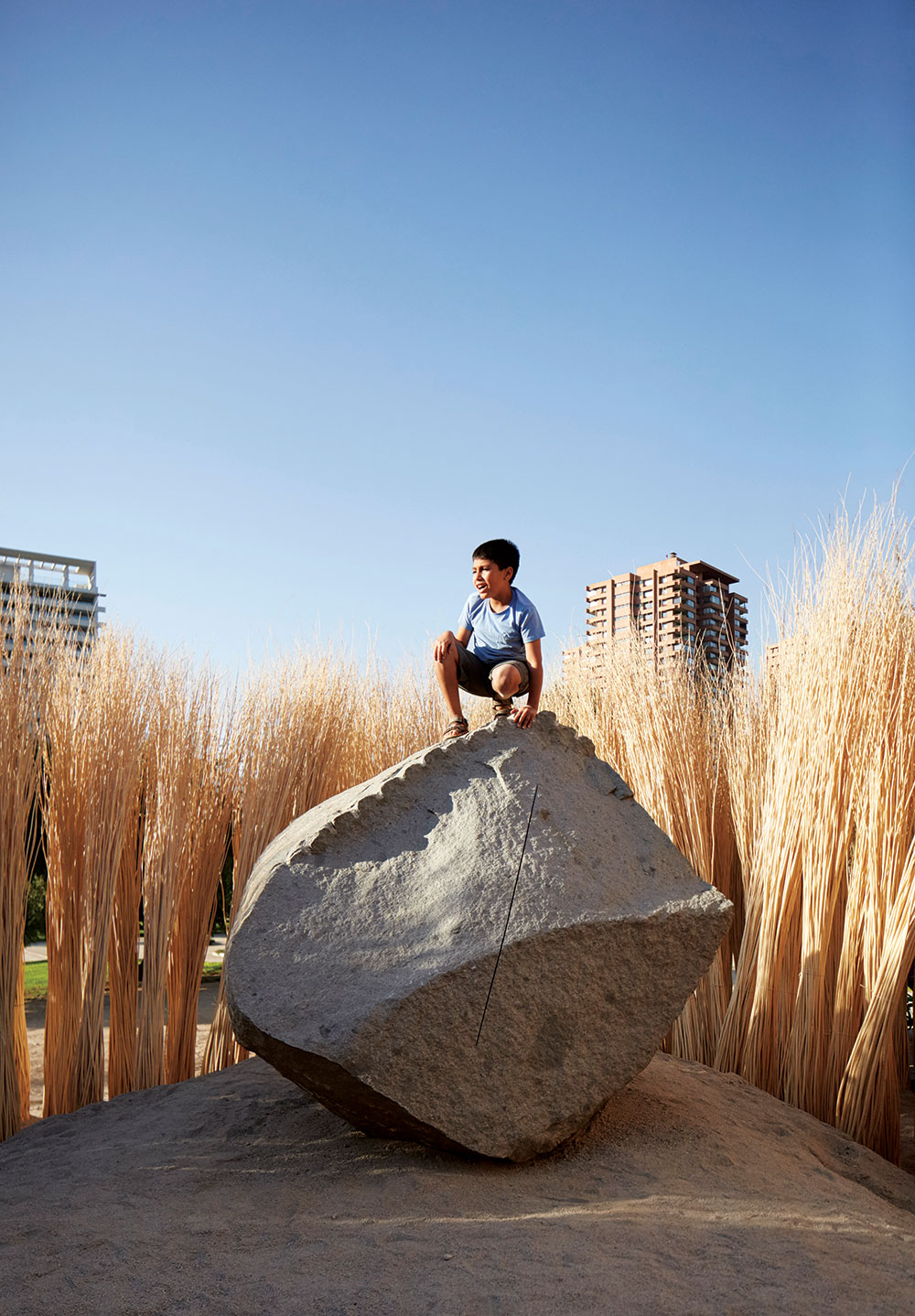 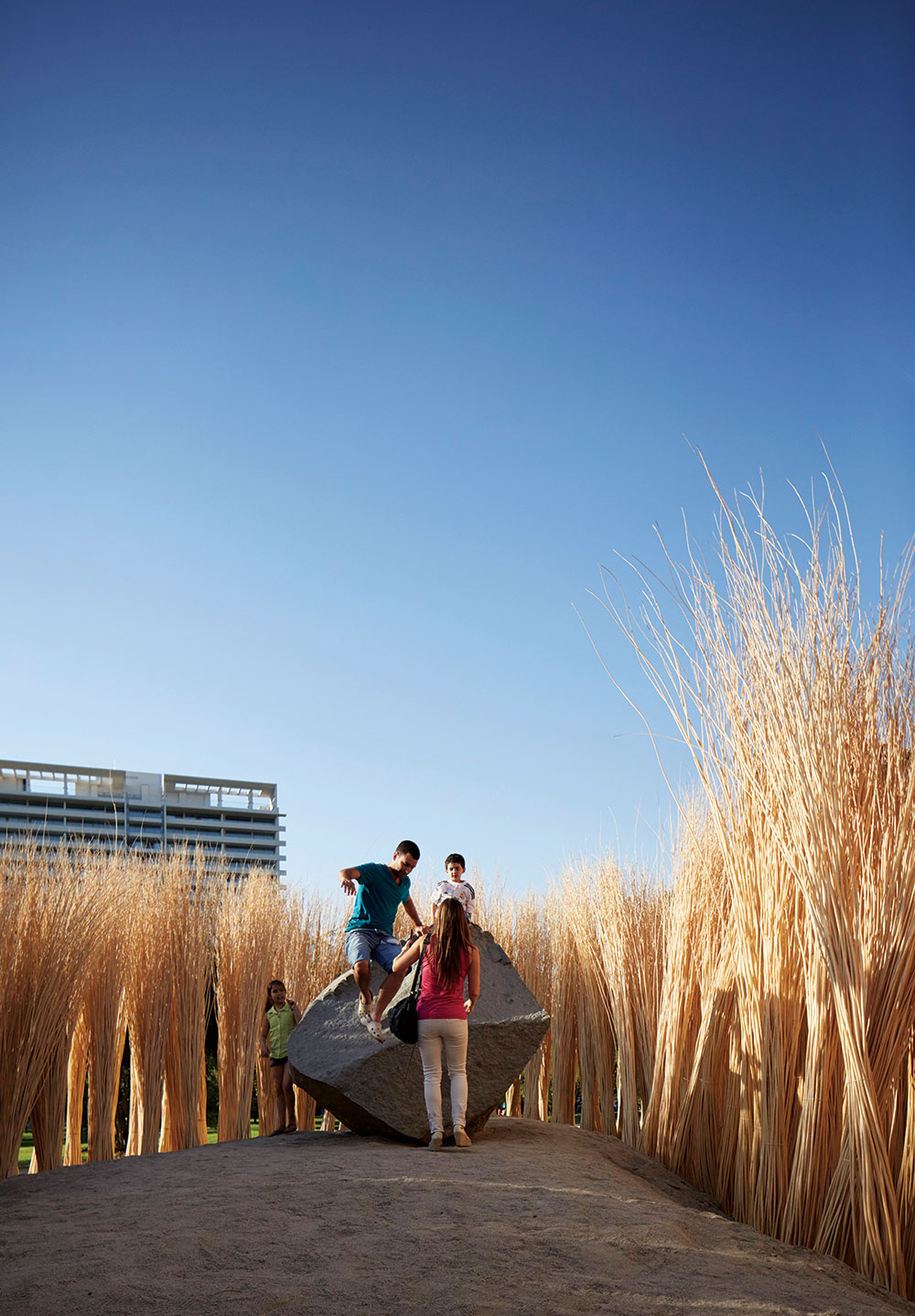